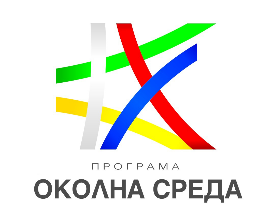 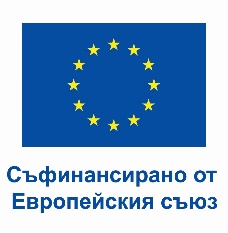 ПРОГРАМА „ОКОЛНА СРЕДА“ 2021-2027 г.
ПРОЦЕДУРА BG16FFPR002-2.003 
„МЕРКИ ЗА ИЗГРАЖДАНЕ, РАЗШИРЯВАНЕ И/ИЛИ НАДГРАЖДАНЕ НА ОБЩИНСКИ/РЕГИОНАЛНИ СИСТЕМИ ЗА РАЗДЕЛНО СЪБИРАНЕ И РЕЦИКЛИРАНЕ НА БИОРАЗГРАДИМИ ОТПАДЪЦИ”
 
Приоритет „Отпадъци” на ПОС 2021-2027 г.
Среща с конкретни бенефициенти по процедурата
23 януари 2024 г., гр. София
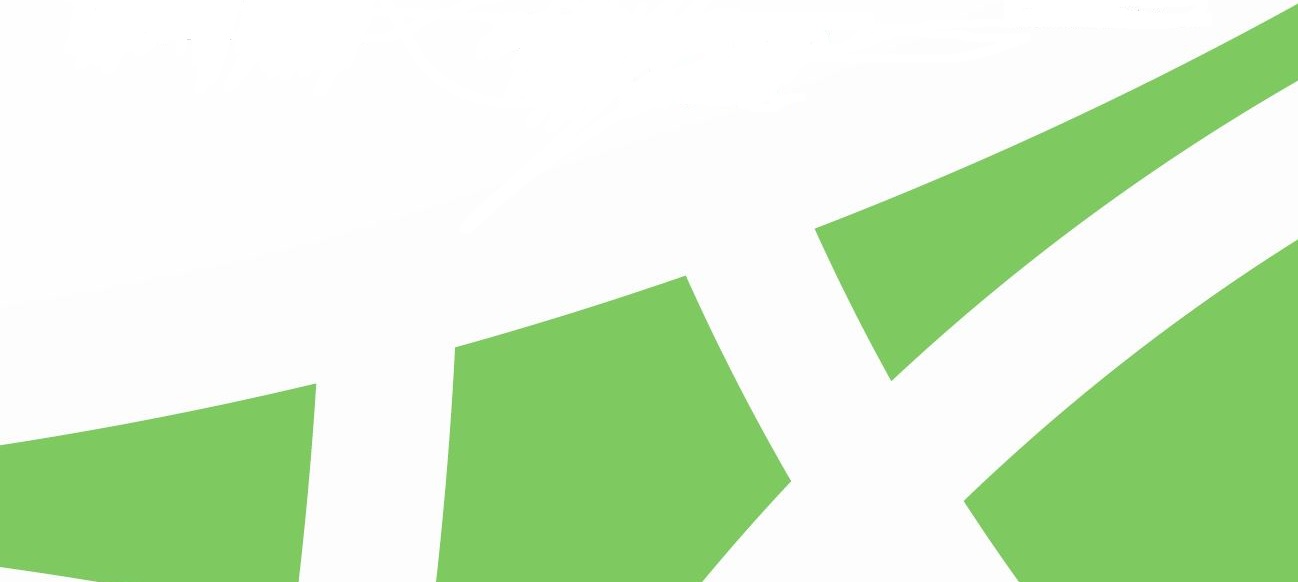 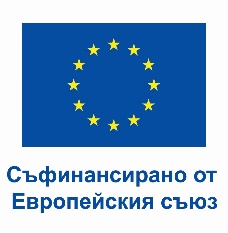 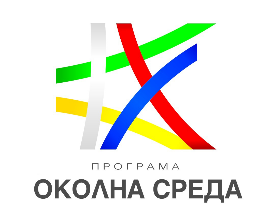 Подход при подготовка на процедурата
Съобразяване изискванията на нормативната уредба за управление на отпадъците и целите към 2030 г.;
Съобразяване с изискванията на нормативната уредба за финансиране за период 2021-2027 г. – европейска и национална;
Съобразяване с идентифицираните потребности в НПУО 2021-2027 г.;
Отчитане задълженията при оценка и изпълнение на финансирани проекти; 
Съобразяване с някои условия и изисквания по процедурите по ОПОС 2014-2020 г. с подобен предмет и бенефициенти; 
Отчитане на научени уроци от финансирането през периода 2014-2020 г.
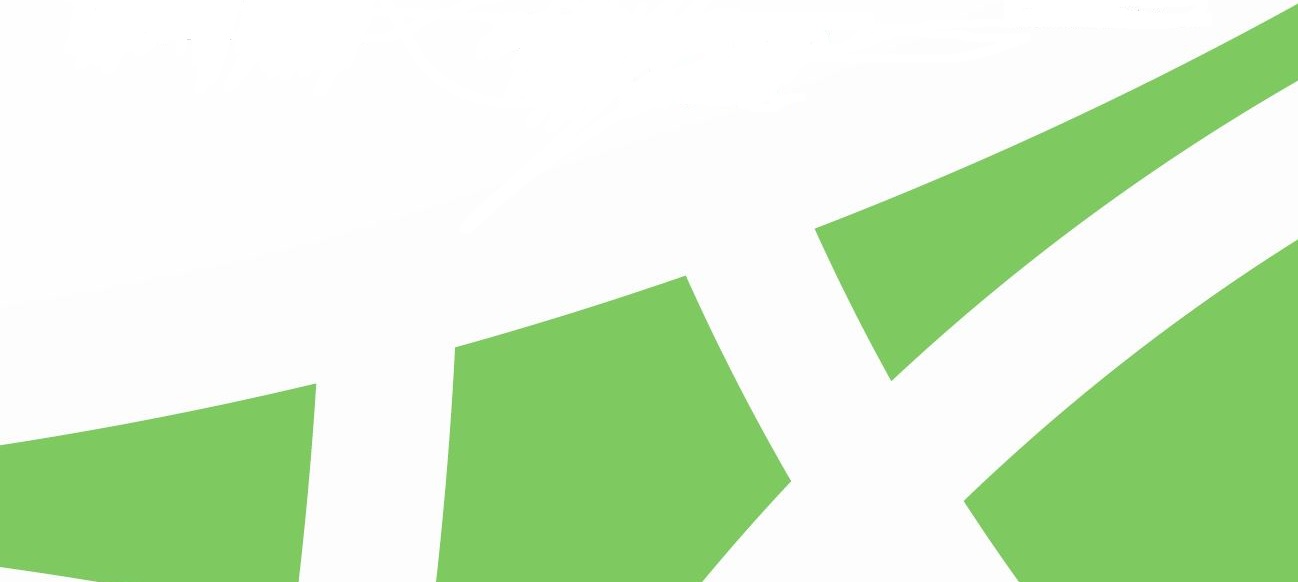 [Speaker Notes: Чл. 73, параграф 2 от Регламент 1060/2021:
2. При подбора на операциите управляващият орган:
а) гарантира, че подбраните операции съответстват на програмата, включително тяхната съгласуваност със съответните стратегии, залегнали в основата на програмата, и осигуряват ефективен принос за постигането на нейните специфични цели;
б) гарантира, че подбраните операции, за които е приложимо отключващо условие, са съгласувани със съответните стратегии и документи за планиране, приети за спазването на това отключващо условие;
в) гарантира, че подбраните операции представляват най-доброто съотношение между размера на подкрепата, изпълняваните дейности и постигането на поставените цели;
г) се уверява, че бенефициерът разполага с необходимите финансови ресурси и механизми за покриване на оперативните разходи и разходите за поддръжка по операциите, включващи инвестиции в инфраструктура или производствени инвестиции, за да гарантира тяхната финансова устойчивост;
д) гарантира, че подбраните операции, които попадат в обхвата на Директива 2011/92/ЕС на Европейския парламент и на Съвета(51), подлежат на оценка на въздействието върху околната среда или процедура по проучване и че оценката на алтернативните решения е взета надлежно предвид въз основа на изискванията на посочената директива;
е) се уверява, че когато операциите са започнали преди подаването на заявление за финансиране до управляващия орган, приложимото право е било спазено;
ж) гарантира, че подбраните операции попадат в обхвата на съответния фонд и се отнасят до вид интервенция;
з) гарантира, че операциите не включват дейности, които са били част от операция, подлежаща на преместване съгласно член 66, или които биха представлявали прехвърляне на производствена дейност в съответствие с член 65, параграф 1, буква а);
и) гарантира, че подбраните операции не са пряко засегнати от мотивирано становище на Комисията по отношение на нарушение по член 258 от ДФЕС, което излага на риск законосъобразността и правилността на разходите или качеството на изпълнение на операциите;
й) гарантира постигането на климатичната устойчивост на инфраструктурните инвестиции, чиято очаквана продължителност е най-малко 5 години.]
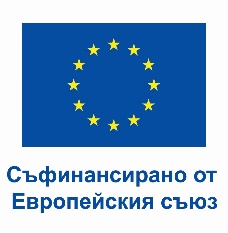 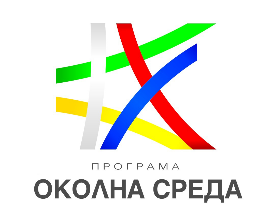 Документация по процедурата
1. Условия за кандидатстване и приложения:
Указания за попълване на ФК и подаване на проект чрез ИСУН;
Анализ на остойностяването – образец;
Обща декларация – образец;
Декларация за данни от НСИ – образец;
Структура и насоки за изготвяне на консолидирана документация за доказване на климатична устойчивост;
Контролни листа за извършване на проверка относно климатична устойчивост на постъпилите проектните предложения по ПОС 2021-2027 г.
Изисквания за минимално съдържание и обхват на предварително (прединвестиционно) проучване за изграждане на инсталации за компостиране.
2. Условия за изпълнение и приложения:
Образец на АДБФП;
Списък на писмените доказателства
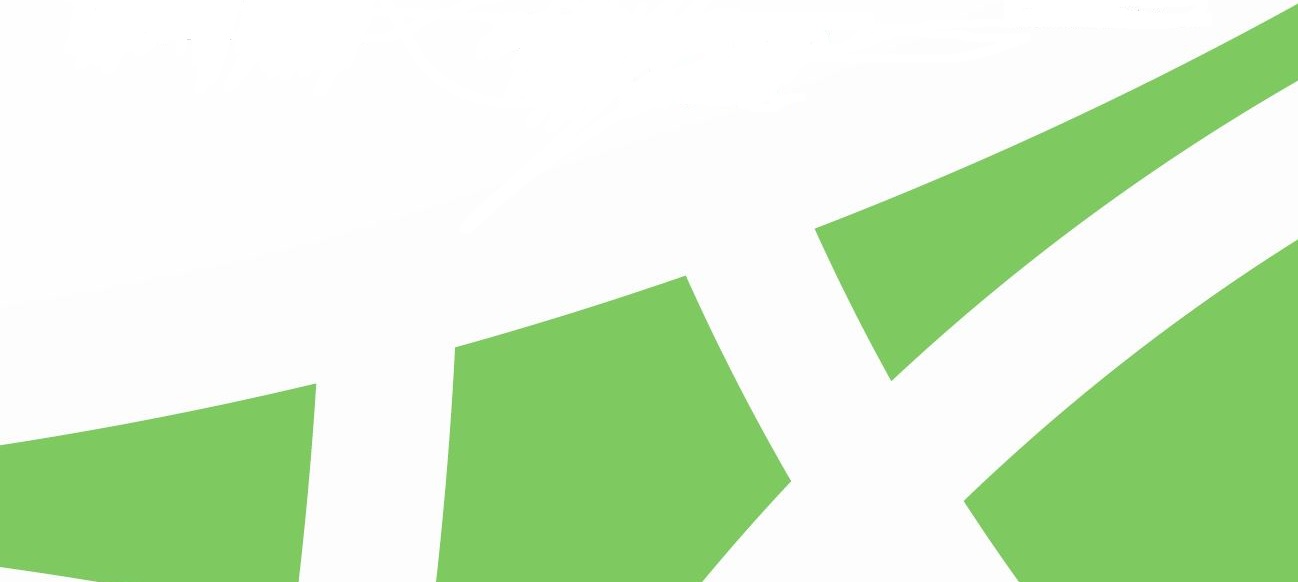 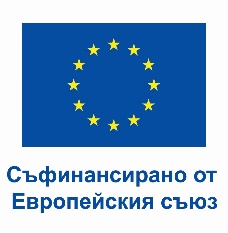 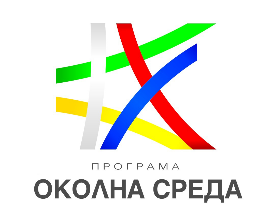 Цел и очаквани резултати
Процедура BG16FFPR002-2.003 – директно предоставяне на БФП към общини за подпомагане изпълнението на задълженията им по управление на битовите биоразградими отпадъци.
Цел: принос към изпълнение на изискванията (след 2023 г.) за:
 задължително разделно събиране на биоотпадъците;
постигане  целите за разделно събиране и рециклиране към 2030 г.; 
намаляване на количествата депонирани битови отпадъци.
Очаквани резултати: изградени и въведени в експлоатация общински системи за разделно събиране на биоразградимите битови отпадъци и  изграждане/ надграждане на общински инсталации за компостиране на разделно събрани биоразградими битови отпадъци.
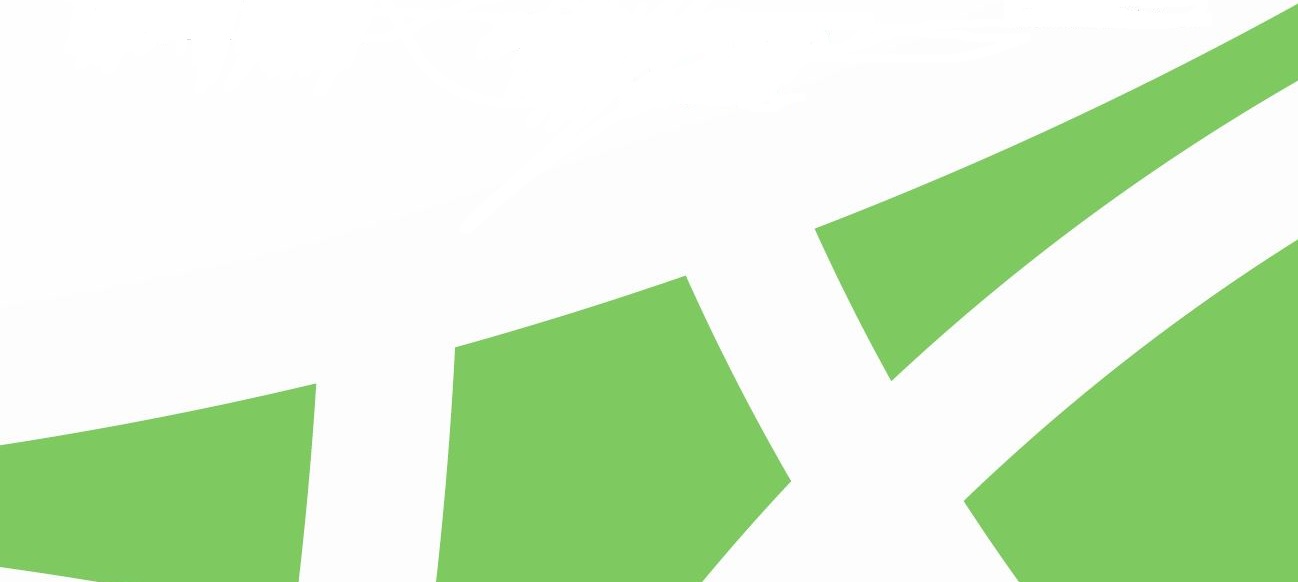 [Speaker Notes: Най-голям дял от депонираните битови отпадъци са биоразградимите. Чрез изпълнение на проектите по процедурата ще осигури в голяма степен принос за отклоняване на до 100 % на количеството депонирани биоразградими битови отпадъци в съответните общини, за намаляване на количеството депонирани битови отпадъци и за увеличаване на количеството рециклирани отпадъци.

Потребностите и целите за разделното събиране на биоразградимите битови отпадъци и тяхното рециклиране са идентифицирани в НПУО 2021-2028 г., отключващо условие за периода 2021-2027 г. по специфична цел „Насърчаване на прехода към кръгова и основаваща се на ефективно използване на ресурсите икономика“. Изпълнението на мярката е предвидена и в Плана за действие към Програма за достигане на целите за подготовка за повторна употреба и за рециклиране на битовите отпадъци към НПУО 2021-2028 г.]
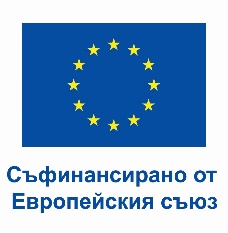 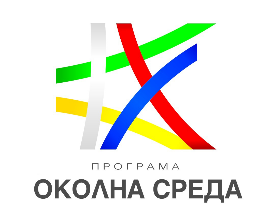 Индикатори (показатели)
Отчитане изпълнението на проектите – чрез задължителни  индикатори (показатели):
1. За резултат (показател за резултат по приоритет „Отпадъци“ на ПОС 2021-2027):
Отпадъци, събрани разделно – т/год. 
Рециклирани отпадъци – т/год. 
2. За изпълнение (показател за краен продукт по приоритет „Отпадъци“ на ПОС 2021-2027):
Допълнителен капацитет за рециклиране на отпадъци – т/год. 
Инвестиции в съоръжения за разделно събиране на отпадъци – евро
Важно: Бенефициентите обосновават целеви стойности на индикаторите, обвързани и съответстващи на  данните и параметрите на проектното предложение.
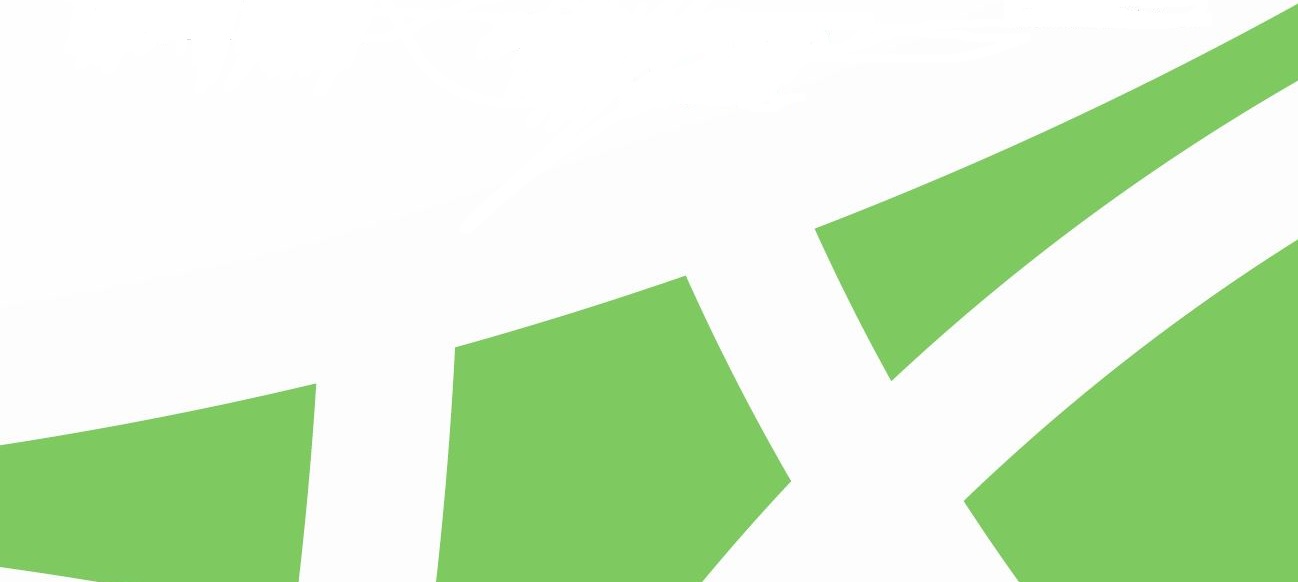 [Speaker Notes: Индикаторите (показателите) ще се приемат от Управляващия орган на ПОС 2021-2027 г. за изпълнени съгласно предвиденото в АДБФП и приложенията към него. 
Отчитането на изпълнението на проектните предложения ще става чрез индикатори (показатели), които бенефициентите задължително трябва да заложат:
Отпадъци, събрани разделно – т/год. (показател за резултат по приоритет „Отпадъци“ на ПОС 2021-2027 г.).
Като базова стойност се посочва 0 т/год., а за целева стойност се посочва очакваното количество разделно събрани биоразградими битови отпадъци от всички населени места от общината/общините, бенефициент по процедурата.
2. Рециклирани отпадъци – т/год. (показател за резултат по приоритет „Отпадъци“ на ПОС 2021-2027 г.)
Като базова стойност се посочва 0 т/год., а за целева стойност се посочва очакваното количество рециклирани биоразградими битови отпадъци (като количеството разделно събрани биоразградими битови отпадъци на вход инсталация) от всички населени места на общината/общините - бенефициенти, които ще бъдат обслужвани от предвидената за изграждане по проектното предложение инсталация за компостиране на разделно събраните биоразградими битови отпадъци. 
Целевата стойност на индикатора, отчитащ рециклираните отпадъци, може да е идентична с целевата стойност на индикатора, отчитащ отпадъците, събрани разделно или по-малка, но с не повече от 10 %. Разлика се допуска само за случаите, при които е обосновано, че част от количеството на разделно събираните биоразградими битови отпадъци (хранителни отпадъци не повече от 10 % съгласно националната морфология от 2019 г.) не е подходящо да бъдат рециклирани по технологията на предложената инсталацията за компостиране по проектното предложение
Индикатори (показатели) за краен продукт (изпълнение):
Допълнителен капацитет за рециклиране на отпадъци  – т/год. (показател за краен продукт по приоритет „Отпадъци“ на ПОС 2021-2027 г.)
За базова стойност се посочва 0 т/год., а като целева стойност се посочва капацитетът на инсталацията за компостиране (като количество разделно събрани биоразградими битови отпадъци на вход инсталация), включена в проектното предложение. При надграждане на инсталация за компостиране се включва само допълнителният капацитет, финансиран по процедурата.
Целевата стойност на индикатора, отчитащ рециклираните отпадъци, може да е идентична с целевата стойност на индикатора, отчитащ отпадъците, събрани разделно или по-малка, но с не повече от 10 %. Разлика се допуска само за случаите, при които е обосновано, че част от количеството на разделно събираните биоразградими битови отпадъци (хранителни отпадъци не повече от 10 % съгласно националната морфология от 2019 г.) не е подходящо да бъдат рециклирани по технологията на предложената инсталацията за компостиране по проектното предложение.
2. Инвестиции в съоръжения за разделно събиране на отпадъци – евро (показател за краен продукт по приоритет „Отпадъци“ на ПОС 2021-2027 г.)
Като базова стойност се посочва 0 евро, а като целева стойност се посочва общата стойност на безвъзмездната финансова помощ за предвидените разходи за разделно събиране на биоразградимите битови отпадъци, предвидено в проектното предложение, за които се иска безвъзмездна финансова помощ (в т.ч. за съдове и техника за събиране и транспортиране).]
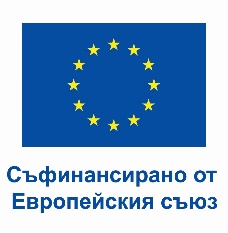 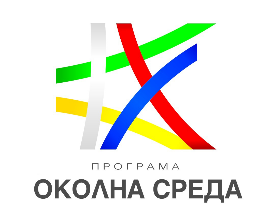 Конкретни бенефициенти
Конкретни бенефициенти: 167 общини от 33 РСУО, които:
са включени в Приложение № 8 на НПУО 2021-2028 г. и
не са получили средства от ОПОС 2014-2020 г. за изграждане на инсталации              за предварително третиране на смесено събрани битови отпадъци

При промяна на общините в РСУО спрямо списъка по Приложение № 4 от НПУО 2021-2028 се прилага Решението на Общото събрание на регионалното сдружение за промяната. 
Общините могат да кандидатстват самостоятелно или в партньорство.
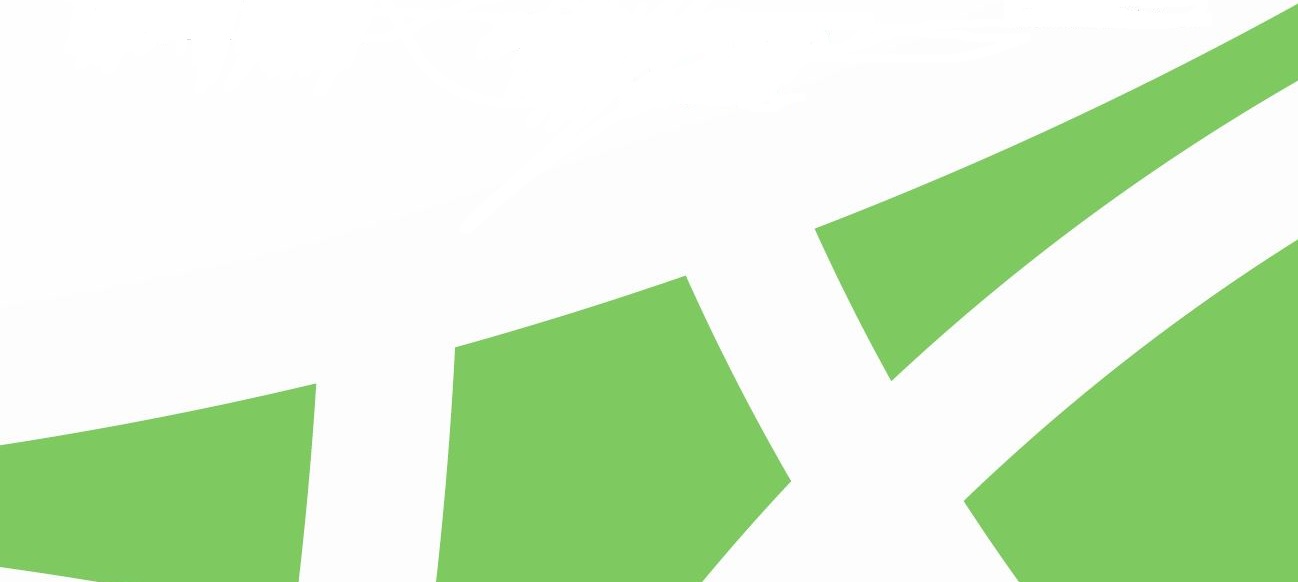 [Speaker Notes: 167 общини от РСУО Хасково, Карлово, Габрово, Ловеч, Перник, Панагюрище, Ямбол, Харманли, Монтана, Търговище, Созопол, Омуртаг, Севлиево, Разлог, Добрич, Провадия, Велико Търново, Бяла, Видин, Плевен, Левски, Луковит, Самоков, Стара Загора, Кърджали, Враца, Силистра, Смолян, Елхово, Шумен, Малко Търново, Рудозем, Варна, които не са получили средства от ОПОС 2014-2020 г. за изграждане на инсталации за предварително третиране на смесено събрани битови отпадъци.]
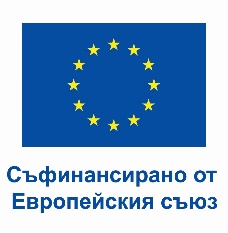 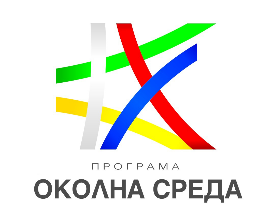 Партньорство
Партньорство е допустимо:
между общини от едно и също РСУО за подаване на общо проектно предложение;
след сключване на споразумение за партньорство (минимални изисквания за уредени взаимоотношения).
Важно: 
общо решение по отношение на изграждането и експлоатацията на инсталацията;
съсобственост на общините на инсталацията за компостиране; 
общинско предприятие не може самостоятелно да изгражда, да изгражда и експлоатира или само да експлоатира инсталация за компостиране при партньорство;
взаимоотношения по сключения АДБФП, в т.ч. финансови, се уреждат между УО на ПОС 2021-2027 г. и водещата община, но договорът се подписва от всички партньори;
разплащанията от програмата – само през една банкова сметка.
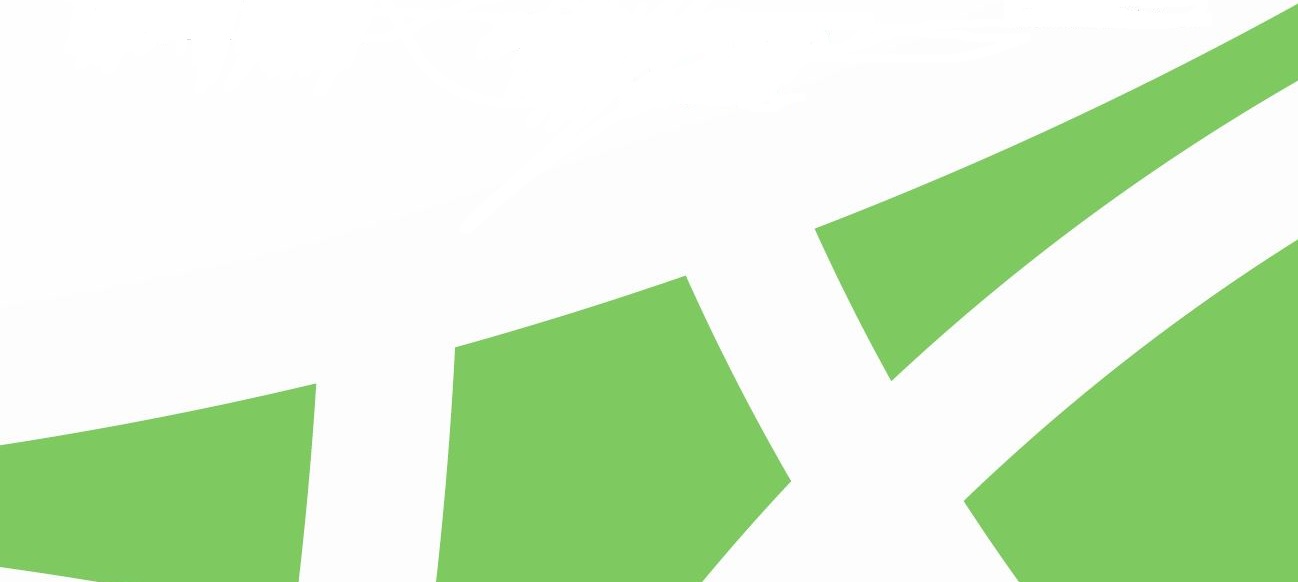 [Speaker Notes: За целите на кандидатстване и изпълнение на проектното предложение, ангажиментите между общините – партньори се уреждат в писмена форма със споразумение за партньорство, в което се определя най-малко следното:
А) общината, която отговаря на изискванията по процедурата за бенефициент, която да по-даде проектното предложение и да сключи административния договор за безвъзмездна финансова помощ (АДБФП) като бенефициент, да отговаря за неговото управление, като попълва, комплектува и подава искания за плащане, отчетни документи, както и всички иска-ния, уведомления, доклади, отчети, декларации и други по АДБФП; да възстановява на общините-партньори извършени от тях разходи със средства по АДБФП, постъпващи по нейна банкова сметка и да получава цялата кореспонденция с Управляващия орган по АДБФП и информира своевременно за нея партньорите; 
Б) конкретните задачи на всяка една от общините във връзка с подготовката и подаването на проектното предложение, планирането, управлението и изпълнението на дейностите по проекта, както и начина на определяне на екипа за управление;
В) финансовите ангажименти на всяка една от общините и взаимоотношения във връзка с изпълнението на проекта, включително и при налагана на финансови корекции от страна на Управляващия орган на ПОС 2021-2027 г. на бенефициента; 
Г) стратегията за възлагане на обществени поръчки по проекта, как ще бъдат подготвяни и възлагани обществените поръчки по проекта и какъв ще е редът за възстановяване на суми в бюджета на общините-партньори по проведени процедури за обществени поръчки, след из-вършени разплащания по проекта от Управляващия орган по сметката на общината - бенефициент. 
Д) начина на бъдещата експлоатация на изградената инфраструктура след приключване на проекта, като се задължават да експлоатират активите, изградени по проекта, при спазване на законодателството за държавните помощи в областта на услугите от общ икономически интерес (УОИИ);
Е) ангажимент изградената със средства по процедурата инфраструктура, в т.ч. движимо и недвижимо имущество, да бъде общинска собственост на общините, кандидати с общо проектно предложение;
Ж) Кандидатстващите с едно проектно предложение общини от съответното РСУО се ангажират да не прехвърлят на трети лица собствеността на изградената със средства по процедурата инфраструктура, в т.ч. движимо и недвижимо имущество, и съпътстваща инфраструктура, най-малко в продължение на 5 години от окончателното плащане на средствата за проекта по ПОС 2021-2027 г. по настоящата процедура. Поетият ангажимент се обективира с Решение на Общото събрание на съответното РСУО на основание чл. 26, ал. 1, т. 11 от ЗУО и се прилага към споразумението.
З) ангажимент да подпишат и да изпълняват съвместно АДБФП.]
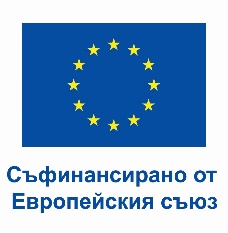 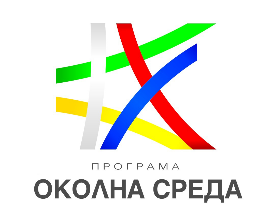 Допустими дейности
1. Спомагателни дейности – предварително (прединвестиционно) проучване, устройствено планиране, проектиране, съгласувателни процедури, анализ на остойностяването и др.
2. Изграждане, разширяване и/или надграждане на системите за разделно събиране и транспортиране на битовите биоразградими отпадъци – задължителна
3. Рециклиране на разделно събрани биоразградими  битови отпадъци – задължителна
4. Мерки за повишаване на осведомеността и поведението за устойчиво управление на отпадъците в региона – задължителна
5. Придобиване на земя и/или учредяване на право на строеж и други ограничени вещни права
6. Организация и управление на проекта, видимост, прозрачност и комуникация и подготовка на документации за възлагане на обществени поръчки по реда на ЗОП
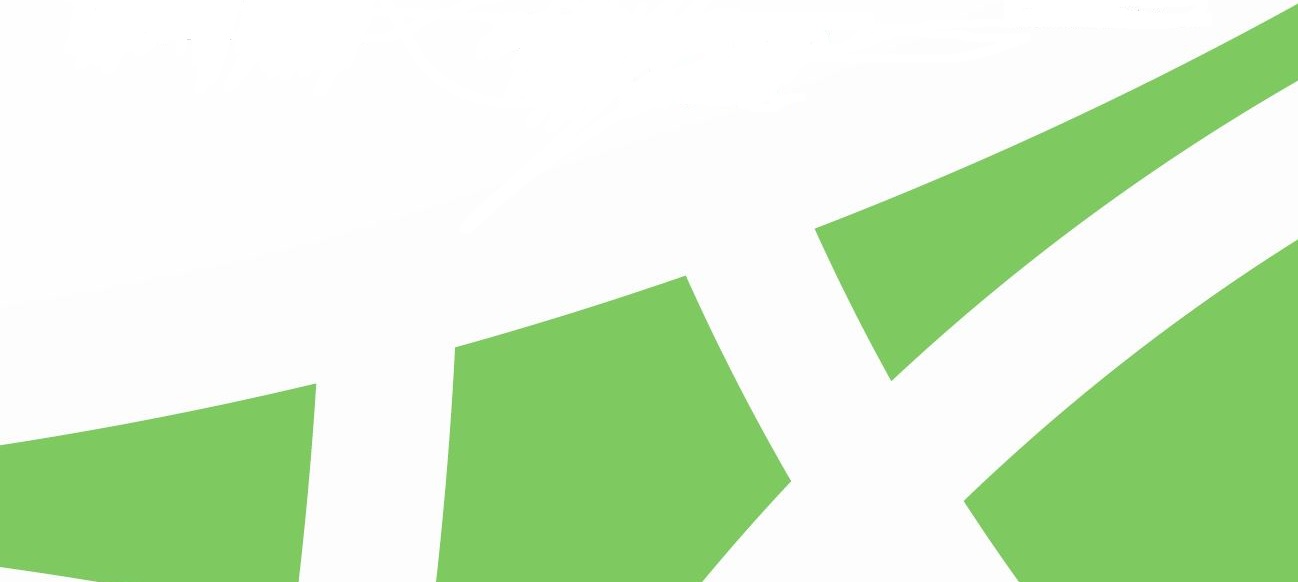 [Speaker Notes: 1. Спомагателни дейности 
Допустими са следните дейности: 
 - изготвяне на предварително (прединвестиционно) проучване, вкл. за определяне на броя и вида на необходимото оборудване за инсталацията за компостиране; за определяне на необходимата съпътстващата инфраструктура за експлоатация за инсталацията; за определяне на съдовете, съоръженията и техниката за разделно събиране на биоразградимите битови отпадъци, при източника на образуване и за транспортиране и др.;
- устройствено планиране; 
- идейно/работно проектиране на инсталацията за компостиране и идейно/работно проектиране на съпътстващата инфраструктура; 
- дейности, свързани с провеждане на процедури с цел издаване на необходимите административни актове за съгласуване/разрешаване;
- изготвяне на консолидирана документация за доказване на климатична устойчивост; 
- други проучвания, анализи, обосновки, информации и дейности, необходими за подготовката на проектното предложение;
- изготвяне на анализ на остойностяването;
- строителен надзор; 
- авторски надзор.

2. Изграждане, разширяване и/или надграждане на системите за разделно събиране и транспортиране на битовите биоразградими отпадъци – дейността е задължителна
Задължително е да се предвиди разделно събиране на цялото количество градински и хранителни отпадъци, които са част от потока смесено събирани битови отпадъци. 
Допустими са следните дейности:
- Закупуване и доставка на необходимите съдове за разделно събиране на битови биоразградими отпадъци; 
- Закупуване и доставка на съоръжения и техника за транспортиране на разделно събрани-те битови биоразградими отпадъци;
- Закупуване и доставка на необходими съоръжения и съдове за събиране и предварително третиране на място на разделно събрани градински и дървесни отпадъци - за кастрене на храсти; рязане на дървета и клони; за шредиране и надробяване на отрязани дървета, клони и храсти; контейнери за градински и дървесни отпадъци, които да бъдат предоставяни на гражданите при поискване;
- Създаване на електронен регистър на системата за разделно събиране на биоразградими битови отпадъци, в т.ч. обхванати лица, събирани количества, отчитане и анализиране на събираните количества биоразградими битови отпадъци и др. Допустимо е закупуването или разработването на софтуер за подпомагане на дейностите.

3. Рециклиране на разделно събрани биоразградими битови отпадъци – дейността е задължителна
Допустими са следните дейности:
- Закупуване и доставка на необходимите съоръжения, техника и оборудване за 1 бр. инсталация за компостиране на разделно събраните биоразградими битови отпадъци или за надграждане на съществуваща инсталация за компостиране с увеличаване на нейния капацитет;
- Изграждане на 1 бр. инсталация за компостиране на разделно събрани биоразградими битови отпадъци или надграждане на съществуваща инсталация за компостиране с увеличаване на нейния капацитет;
- Изграждане на необходима съпътстваща инфраструктура (напр. електропровод, път за достъп до площадката, водопровод, канализация), която обслужва само изграждания обект, вкл. закупуване и доставка на необходимите материали – при обоснована необходимост.

4. Мерки за повишаване на осведомеността и поведението за устойчиво управление на отпадъците в региона – дейността е задължителна
Допустими са следните дейности:
- проучване за нагласите на населението;
- провеждане на кампании за информиране и разясняване на жителите на всички населени места от общината/ общините за разделното събиране на биоразградимите битови отпадъци, в т.ч. за провеждане на срещи, изготвяне и публикуване на клипове, подготовка и провеждане на социологически и други проучвания и др. Кампаниите трябва да са както присъствени, така и дистанционно или чрез медии;
- подготовка, отпечатване и разпространение на брошури/дипляни и други подходящи материали за разделното събиране и рециклирането на биоразградимите битови отпадъци.

5. Придобиване на земя и/или учредяването на право на строеж и други ограничени вещни права
Допустими са следните дейности:
- Придобиване на незастроени и на застроени недвижими имоти;
- Учредяване на право на строеж или друго ограничено вещно право.

6.  Организация и управление на проекта, видимост, прозрачност и комуникация и подготовка на документации за възлагане на обществени поръчки по реда на ЗОП 
Дейността по организация и управление на проекта включва организиране и обезпечаване работата на екипа за управление на проекта (възнаграждения, осигуровки и командировъчни разходи), осигуряване на необходимите консумативи, материали и оборудване за администриране на проекта.
Членовете на екипа могат да бъдат вътрешни за организацията служители, както и външни експерти, на които е възложено изпълнение на дейностите по организация и управление по реда на ЗОП. Това следва да бъде изрично упоменато в проектното предложение. 
Ръководителят на проекта не може да съвместява функциите на ръководител с тези на член на екипа за управление на проекта. Ръководителят на бенефициента не може да взема участие в управлението на проекта.]
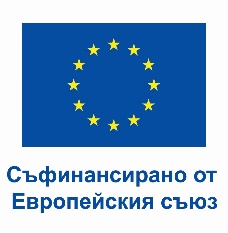 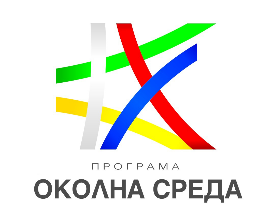 Специфични условия и изисквания (1)
1. Решения на Общото събрание на РСУО на основание чл. 26, ал. 1 от ЗУО:
Решение по т. 4 за определяне на отделните съоръжения за третиране на отпадъци, структурата и развитието на регионалната система за управление на отпадъци – обосновка на необходимия допълнителен капацитет на ниво РСУО за изграждане на инсталациите;
Решение по т. 5 за определяне на общините, които възлагат обществени поръчки за избор на доставчици и изпълнители по изграждането на елементите на регионалната система за управление на отпадъци, както и за представителността на общините в комисиите за провеждане на обществените поръчки;
Решение по т. 6 за разпределението на задълженията между отделните общини за изпълнение на целите по чл. 31, ал. 1 от ЗУО;
Решение по т. 11 за собствеността съоръженията за третиране на отпадъци;
2. Решение за кандидатстване по процедурата.
Отговорността за спазване процедурите за вземане на решения по чл. 26 от ЗУО е на общините.
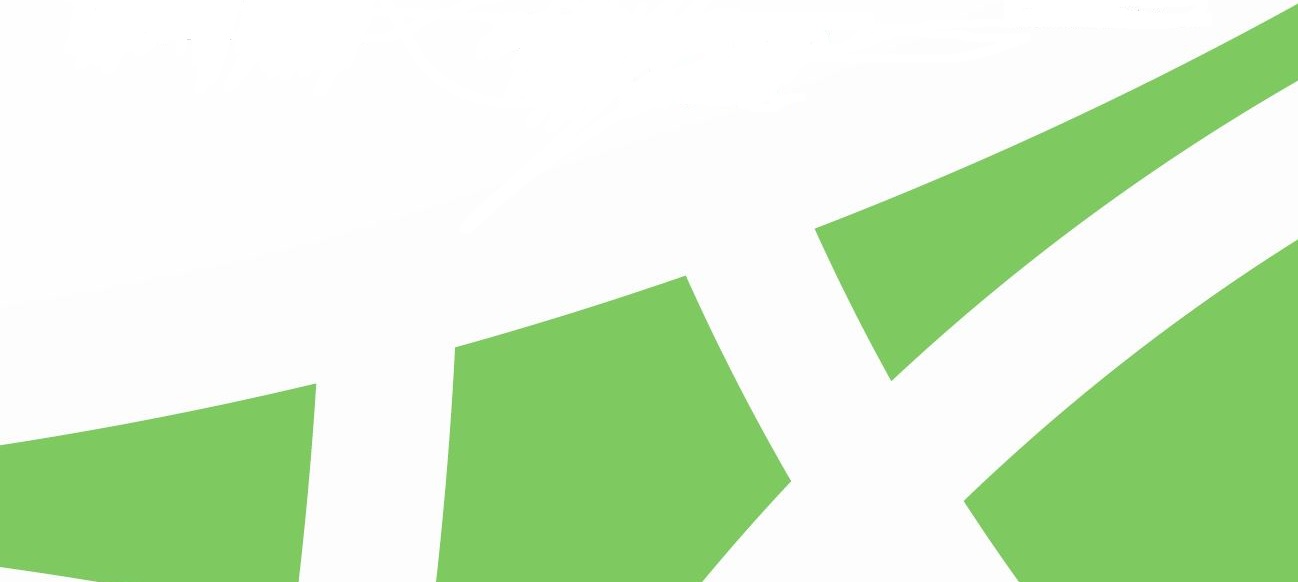 [Speaker Notes: Решение на основание чл. 26, ал. 1, т. 4 от ЗУО
Решението следва да бъде взето въз основа на анализ на наличните изградени, изграждащи се или предстоящи за изграждане в съответните общини и в РСУО инсталации за компостиране и за начините на третиране на разделно събираните биоразградими битови отпадъци. Решението за развитието на регионалната система с допълнително изграждане на нови общински инсталации или надграждане на съществуващи общински инсталации за компостиране трябва да се основава на недостатъчност на наличен капацитет на съществуващите инсталации спрямо генерираното количество биоразградими битови отпадъци във всички общини от съответното РСУО и необходимост от допълнителен капацитет за постигане на нормативните цели на ниво регион за управление на отпадъците. При вземането на решени-ето трябва да се отчетат и икономическите фактори (например транспортни и експлоатационните разходи), както и да се съобразят анализите за вземане на Решението на Общото събрание на основание чл. 26, ал. 1, т. 11 от ЗУО.  
В анализа трябва да се разгледа подробно и работата на съществуващите общински инсталации, в които се третират разделно събирани биоразградими битови отпадъци, в т.ч. проектни капацитети (по проектна документация и документация за въвеждане в експлоатация), какви отпадъци се третират в тях, количества и от кои населени места се събират, реално натоварване на инсталацията и ползване на целия проектен капацитет (по данни от годишни отчети за 2023 г. на операторите на инсталациите, подавани към ИАОС по Наредба № 1/2014 г. за реда и образците, по които се предоставя информация за дейностите по отпадъците, както и реда за водене на публични регистри). 
При намерение за надграждане на съществуваща инсталация за компостиране, собственост или съ-собственост на общини, получили средства по ОПОС 2014-2020 г., трябва да се анализира и дали капацитетите на изградените инсталации могат да поемат допълнителни количества биоразградими битови отпадъци въз основа на данни от актуален анализ на морфологичния състав на битовите отпадъци за съответната община и проектната документация на инсталацията. По процедурата няма да се финансира надграждане на инсталации, които не са общинска собственост.
При намерения за надграждане на изградените инсталации със средства от ОПОС 2014-2020 г. с увеличаване на техния капацитет трябва да се съобрази и разпоредбата на член 71, параграф 1, буква в) от Регламент 1303/2013 г. за определяне на общоприложими разпоредби за Европейския фонд за регионално развитие, Европейския социален фонд, Кохезионния фонд, Европейския земеделски фонд за развитие на селските райони и Европейския фонд за морско дело и рибарство и за определяне на общи разпоредби на Европейския фонд за регионално развитие, Европейския социален фонд, Кохезионния фонд и Европейския фонд за морско дело и рибарство (Регламент 1303/2013) за периода на регламентирания срок на устойчивост от 5 години след окончателното плащане към общините – бенефициенти по ОПОС 2021-2027 г. В този срок не е допустимо да се променя собствеността на изградените и надграждащите инсталации. 
При намерение за промяна в начина на експлоатация или надграждане на инсталации за компостиране, изградени със средства на ОПОС 2007-2013 г., това изрично трябва да бъде предмет на анализ и обосновка към взетото Решение на Общото събрание на РСУО, като промените в количествата третирани отпадъци и съответно ползваната част от капацитета на инсталацията/инсталациите от всяка от общините се опишат и в самото решение. 
Обосноваването на изграждане на нови инсталации за компостиране на ниво РСУО трябва да доказва необходимост и спрямо количествата биоразградими битови отпадъци, генерира-ни на територията на всички общини от регионалното сдружение. Няма да се приемат обосновки за допълнително изграждане/надграждане и ползване на компостиращи инсталации, след което общите капацитети на всички инсталации ще превишат количеството генерирани биоразградими битови отпадъци от всички общини в регионалното сдружение. Начинът на изчисляване на необходимите допълнителни капацитети, каква информация и данни са ползвани трябва да бъдат представени в обосновката. 
Обосновката на Решението на Общото събрание по чл. 26, ал. 1, т. 4 от ЗУО трябва да съответства и на анализите, целите и програмите с мерки от одобрените общински/регионална програма за управление на отпадъците за периода 2021-2028 г. за съответното РСУО, както и на визията на РСУО за постигане на целите до 2030 г. за разделно събиране на битови отпадъци, рециклиране и за предотвратяване образуването на отпадъците. 
Решението на Общото събрание на РСУО трябва да съобразява по подходящ начин и визията на отделните общини или на РСУО за преминаване от 2025 г. към определяне размера на таксата за битови отпадъци (ТБО) съгласно основите, посочени в чл. 67, ал. 8 в Закона за местните данъци и такси (ЗМДТ).]
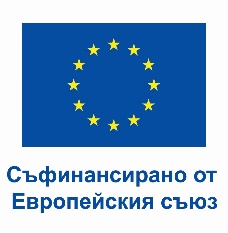 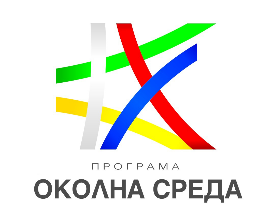 Специфични условия и изисквания (2)
3. Допустимо финансиране на компостиращи инсталации от открит и закрит тип;
4. Съпътстваща инфраструктура – да обслужва само изгражданите обекти;
5. Разделно събиране на биоразградимите битови отпадъци:
задължително за цялото количество градински и зелени битови биоразградими отпадъци, които са част от потока смесено събирани отпадъци във всички населени места;
допълнително – хартия, картон, дървесни отпадъци, които не се събират разделно и се предават за депониране.
6. Съоръжения и съдове за събиране и предварително третиране на място – за обслужване на общински зелени площи и за самостоятелно извършване от граждани или чрез извършване на услуга общините (без отдаване под наем и икономическа дейност)
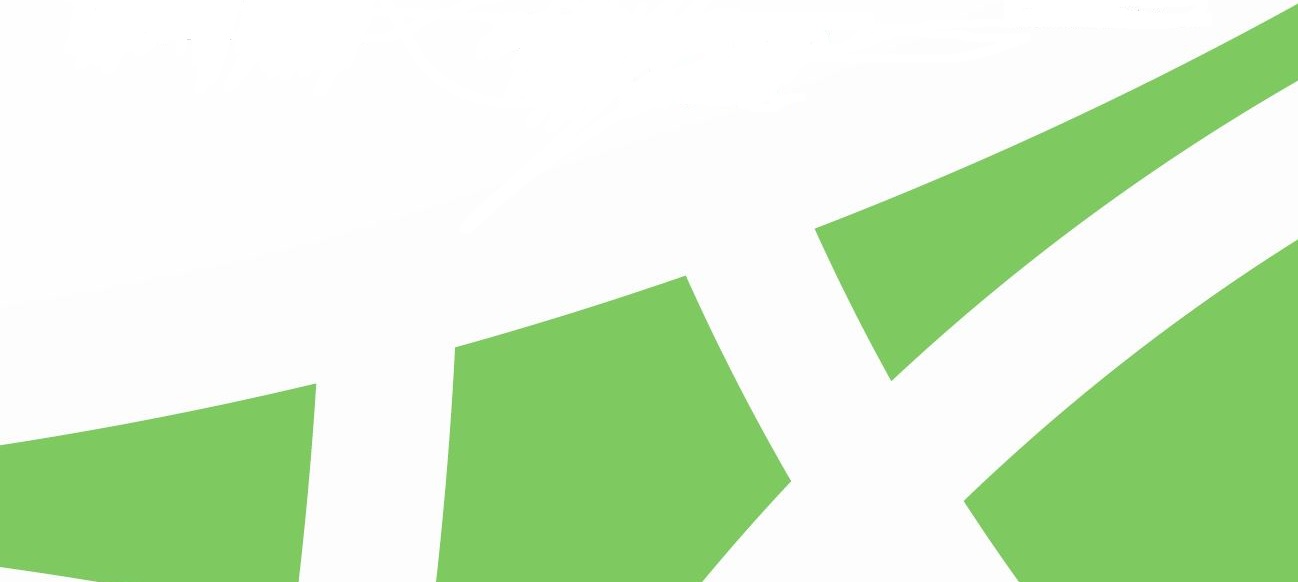 [Speaker Notes: Изисквания към компостиращи инсталации
При избора на типа инсталация трябва да се предвиди и подходящата технология за третиране в максимална степен на предвиденото за разделно събиране количество биоразградими битови отпадъци. 
За гарантиране на дейност по рециклиране с предвидената компостираща инсталация трябва да се осигури получаването на продукт, който удовлетворява изискванията на Наредбата за разделно събиране на биоотпадъци и третиране на биоразградимите отпадъци. При обосноваването на съответната технология за рециклиране на разделно събраните биоразградими битови отпадъци в компостиращата инсталация следва да се използват публикуваните на интернет страницата на МОСВ инструкции за определяне на национални технически изисквания към съоръженията за третиране на биоотпадъците https://www.moew.government.bg/bg/otpaduci/specifichni-otpaduchni-potoci/biorazgradimi-otpaduci/programi-planove-metodicheski-ukazaniya-i-rukovodstva/ 

2. Съпътстваща инфраструктура – 
За случаите, при които бенефициентът няма правата да инициира, изгражда или да владее необходимата съпътстваща инфраструктура, се представя документ от имащия съответните права за съответната инфраструктура, издаден по реда на приложимата нормативна уредба, за намерение за изграждане/присъединяване или др. 
В случай на надграждане на съществуваща инсталация за компостиране с увеличаване на нейния капацитет, допустимо е изграждането на необходимата съпътстваща инфраструктура, само за обслужване на надградените мощности (например увеличение на мощността на електрозахранването, свързано с увеличения капацитет на инсталацията и т.н.).

3. Разделно събиране
Количеството и обемът на съдовете, съоръженията и техниката за разделно събиране на биоразградимите битови отпадъци трябва да съобразяват и предвидената честота на събиране и транспортиране на биоразградимите отпадъци. 
За рециклиране на предвидените за разделно събиране биоразградими битови отпадъци, които не е подходящо да бъдат третирани в инсталацията за компостиране по проектното предложение, трябва да се представят резултати от проучване за наличието в близост подходящи инсталации за третиране на такива отпадъци или информация, че е сключен или ще се сключи договор за рециклиране след проведена открита, прозрачна и недискриминационна процедура за обществена поръчка. 
Предвидените съдове за разделно събиране на биоразградими битови отпадъци с финансиране по процедурата трябва да са нови, да са пряко свързани с изпълнението на проекта и да са предназначени за многократно използване.
За определянето на необходимия брой и видове на съдовете и техниката за разделно събира-не на биоразградимите битови отпадъци следва да се ползва актуализираното Ръководството за определяне броя и вида на необходимите съдове и техника за събиране и транспортиране на рециклируеми и зелени отпадъци и на приложението към него 

4. Съоръжения и съдове за събиране и предварително третиране на място
съоръжения за предварително третиране на място на градински и дървесни отпадъци, например за: кастрене на храсти, рязане на дървета и клони, шредиране и надробяване на отрязани дървета, клони и храсти и др. подходящи. Съоръженията трябва да бъдат подходящи за извършване на конкретна дейност по предварително третиране на тези отпадъци. Закупуваните по процедурата съоръжения, техника, машини и оборудване, не могат да бъдат отдавани под наем и, съответно, използвани за извършване на икономическа дейност, различна от дейностите по разделно събиране и компостиране на биоразградимите битови отпадъци на съответната община/общини. 
Допустимо е предвиждане и на други по-големи по обем контейнери за градински и дървесни отпадъци, които да бъдат предоставяни на гражданите сезонно или при поискване, което също трябва да бъде обосновано, както и да се изясни начина на ползването им – безвъзмездно или срещу заплащане.]
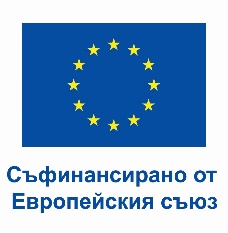 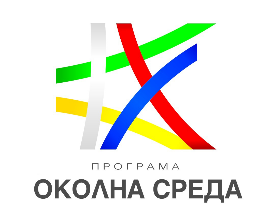 Специфични условия и изисквания (3)
7. Кандидатстване с предварително (предпроектно) проучване – изисквания за структура и минимално съдържание:
съгласно глава втора на Наредба № 4 от 21 май 2001 г. за обхвата и съдържанието на инвестиционните проекти за инсталацията за компостиране и за съпътстващата инфраструктура (напр. електропровод, път за достъп до площадката, ВиК);
обосновка за необходимото оборудване за инсталацията за компостиране;
обосновка на броя и вида на необходимите съдове и техника за разделно събиране;
обосновка на предварително третиране на биоразградимите битови отпадъци, в т.ч. необходими съоръжения;
документация за гарантиране на устойчива експлоатация на компостиращата инсталация, в т.ч. Схема за контрол на качеството на компоста с приложена Информация за източниците и количествата на разделно събраните битови биоразградими отпадъци спрямо капацитета на инсталацията; План за използване на получения краен продукт – компост; Проучване за нагласите на населението
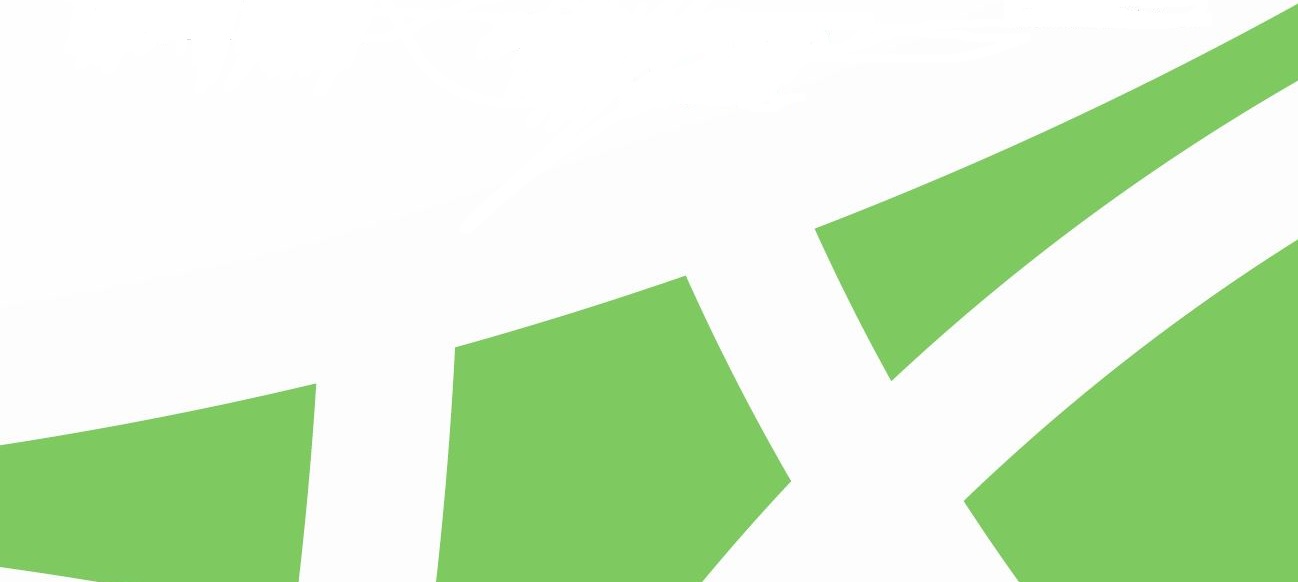 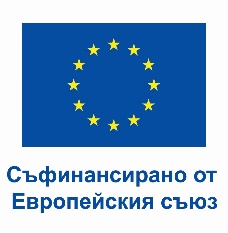 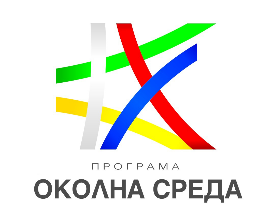 Специфични условия и изисквания (4)
8. Обявени обществени поръчки за основните дейности по проекта, предвидени за изпълнение от външен изпълнител, вкл. по чл. 114 от ЗОП;
  9. Остойностяване въз основа на анализ (по образец);
10. Представяне на консолидирана документация за доказване на климатична устойчивост (по образец);
11. Обосновка на поддръжката и управлението на финансираните обекти;
12. Гарантиране на устойчива експлоатация на компостиращата инсталация;
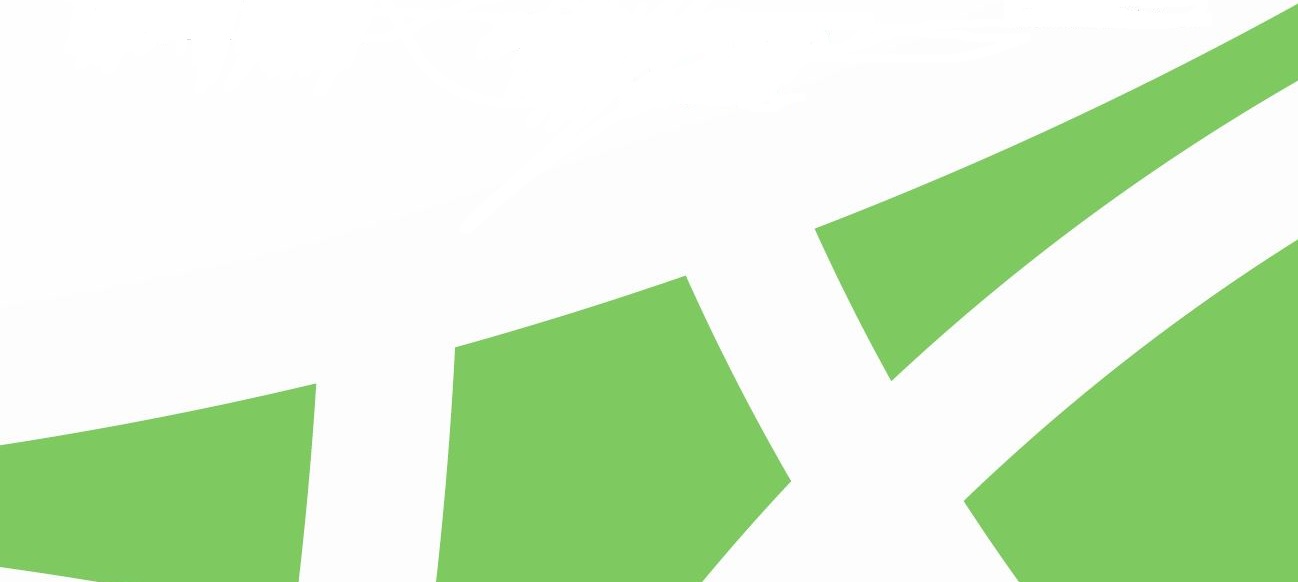 [Speaker Notes: Обществени поръчки:
Основни са всички дейности без тези по организация и управление, видимост, прозрачност и комуникация и разработване на документации за възлагане на обществени поръчки (тръжни документи).
Ако основна дейност предвижда проектиране и строителство (инженеринг), е необходимо тази поръчка да бъде обявена на етапа на кандидатстване. 
Ако основната дейност предвижда проектиране и строителство в рамките на отделни процедури по ЗОП, като строителството се възлага на база изготвения проект, е необходимо да бъде обявена  обществената поръчка за проектиране на етапа на кандидатстване, а поръчката за строителство да бъде описана в секция „План за външно възлагане“ от Формуляра за кандидатстване.

2. Анализ на остойностяване – по образец, приложение № 2 към УК.
В анализа се посочва въз основа на какви документи, други анализи или проучвания са остойностени дейностите и/или каква информация/ минимални технически и/или функционални характеристики, данни/ показатели/ оферти/ извлечение от каталог на производители/доставчици, информация за вече сключени и изпълнени договори със сходни параметри и предмет, пазарни консултации по смисъла на Закона за обществените поръчки (ЗОП), пазарни проучвания и/или проучване в интернет, досегашен опит, калкулативен метод и др. са ползвани при остойностяването и др. (за целите на определяне стойността на дадена дейност е необходимо сравнение на базата на минимум два източника).
Анализът на остойностяването представлява и обосновката, че проектното предложение предлага най-доброто съотношение между размера на исканата БФП, предвидените дейности и постигането на поставените цели, като задължително се спазва принципа на добро финансово управление (икономичност, ефикасност и ефективност), дефиниран в Регламент (ЕС, Евратом) 2018/1046 на Европейския парламент и на Съвета от 18 юли 2018 година за финансовите правила, приложими за общия бюджет на Съюза.

3. Консолидирана документация за доказване на климатична устойчивост – изготвя се съгласно структура и насоки по Приложение № 5 към УК и Методическите указания за подготовка на консолидирана документация за доказване на климатична устойчивост (вкл. смекчаване изменението на климата и адаптиране към изменението на климата) на проектните предложения по Програма „Околна среда 2021-2027 г.

4. Поддръжка и управление
За целите на кандидатстването трябва да се представи обосновка за начина на поддръжка и управление на системата за разделно събиране и рециклиране на биоразградимите битови отпадъци, финансирана със средства по настоящата процедура. В обосновката трябва да се представят и необходимите финансови ресурси и механизми за покриване на оперативните разходи и разходите за поддръжка, за да гарантира финансовата устойчивост, в т.ч. и източници на финансиране.

Устойчива експлоатация на компостиращата инсталация
Трябва да се представят:
- Схема за контрол на качеството на компоста, неразделна част от която е Информация за източниците и количествата на разделно събраните битови биоразградими отпадъци спрямо капацитета на компостиращата  инсталация;
- План за използване на получения краен продукт - компост;
- Проучване за нагласите на населението.]
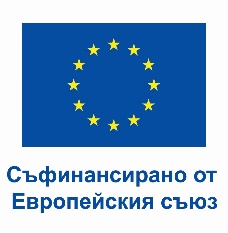 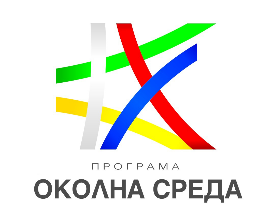 Специфични условия и изисквания (5)
13. При подаване на проектното предложение трябва да са приключили процедурите (с влязъл в сила съответен административен акт) по:
устройствено планиране; 
промяна на предназначението на всички имоти, в които ще се извършват строителни дейности;
реда на глава VІ на ЗООС и по чл. 31 от Закона за биологичното разнообразие
14. Придобиване на земя и/или учредяване на право на строеж и други ограничени вещни права
За случаите на придобиване на земя и искане на възстановяване на разходите следва да се представи и решение на съответния Общински съвет за придобиване на собственост на имот/и с приложена обосновка, въз основа на проучване, за липсата на подходящи общински терени за изграждане на инфраструктурата по проектното предложение.
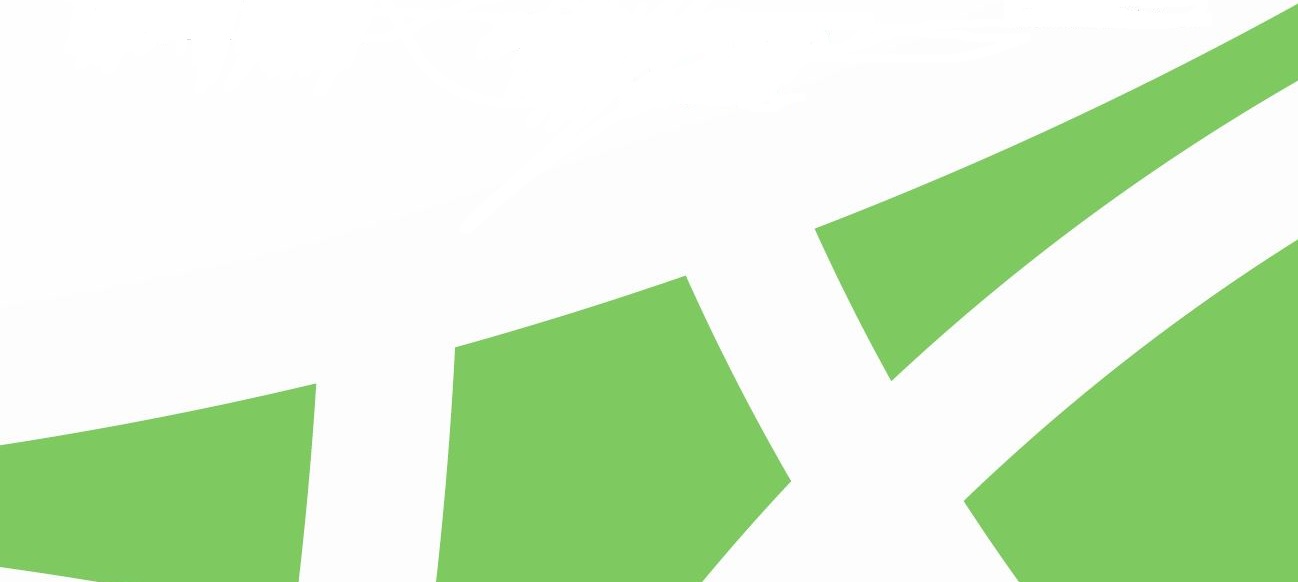 [Speaker Notes: Дейностите по придобиване на земя и/или учредяване на право на строеж и други ограничени вещни права трябва да съобразяват условията и изискванията по чл. 11 и 12 от ПМС № 86 от 1.06.2023 г. за определяне на национални правила за допустимост на разходите по програмите, финансирани от Европейските фондове при споделено управление, за програмен период 2021 – 2027 г. Недвижими имоти на собственици, извършващи стопанска дейност, може да бъдат придобивани от общините единствено на цена, ненадвишаваща пазарната, определената на базата на пазарни оценки, извършени от независими оценители. 
Придобитата земя трябва да е актувана като общинска собственост на общината – кандидат. При повече от една община, които ще кандидатстват с едно проектно предложение, земята може да стане собственост само на общината, на чиято територия се намира имота или да бъде съсобственост на всички общини, които ще изграждат и експлоатират инсталацията.]
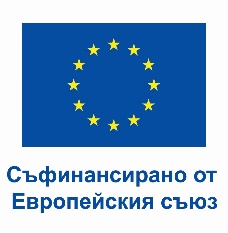 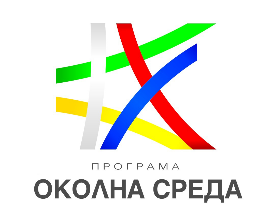 Бюджет по процедурата
1. Общ бюджет по процедурата – 242 890 251 лв., от които:
за региона в преход (ЮЗРП) – 14 114 530 лв.;
за по-слаборазвитите региони (СЗРП, СЦРП, СИРП, ЮИРП и ЮЦРП) – 228 775 721 лв.
2. Задължително собствено участие – 20% от общия размер на допустимите разходи
3. ДДС – недопустим разход.
4. Максимален размер на проект = максимална стойност за 1 тон разделно събрани и рециклирани биоразградими отпадъци умножена по количеството биоразградими битови отпадъци за 1 година, които ще се събират разделно и рециклират.  
максимална стойност – до 807 лв./тон (без ДДС) с включени всички допустими разходи, в т.ч. за подготовка, изпълнение, мерки за повишаване на осведомеността, организация и управление, комуникация и видимост;
за определяне на количеството биоразградими битови отпадъци за проектно предложение трябва да се приложи подход, описан в раздел 9 от Условията за кандидатстване и да се представи към ПИП.
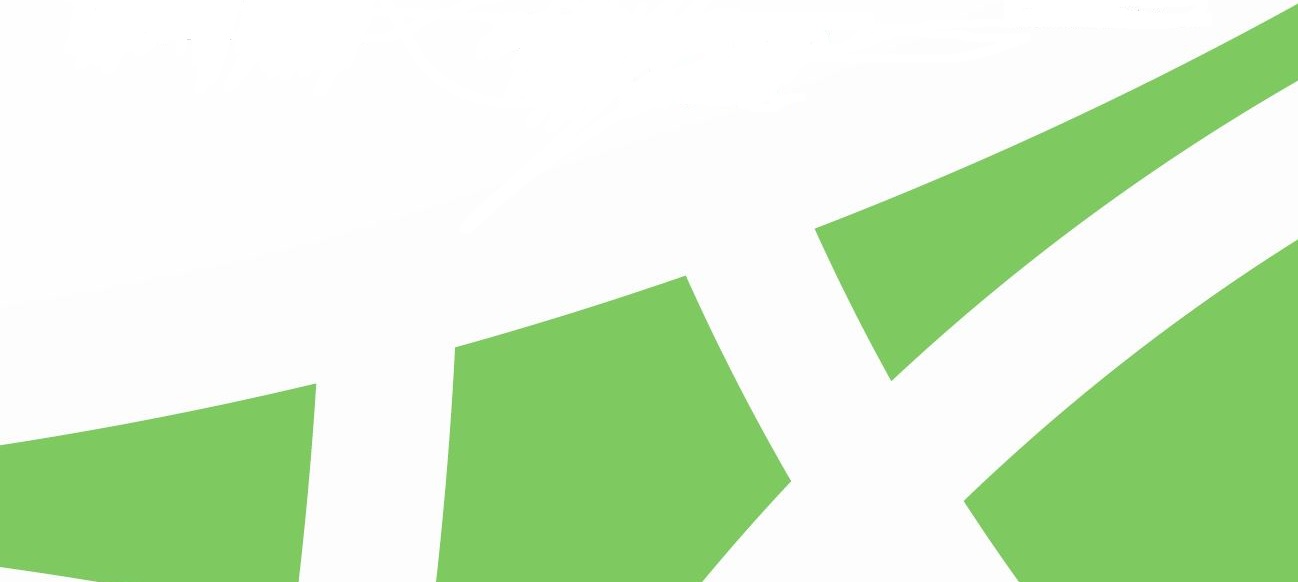 [Speaker Notes: Общият бюджет по процедурата е за всички общини – конкретни бенефициенти по процедурата, като е определен като разходи за събиране и рециклиране задължително на 100% за хранителни и градински отпадъци. 
При определянето на общия бюджет са ползвани данните за количеството биоразградими битови отпадъци за съответната община са взети от морфологичния състав на битовите отпадъци в България от 2019 г., възложен от МОСВ, а разходите са въз основа на средните разходи за 1 т биоразградими битови отпадъци от финансирани по ОПОС 2014-2020 г. проекти за разделно събиране и рециклиране на такива отпадъци. 

За определяне на количеството биоразградими битови отпадъци за 1 година, предвидени за разделно събиране и рециклиране, се прилага следният подход:
1. По уеднаквена норма за биоотпадъци за всички общини:
Определя се цялото количество биоразградими битови отпадъци от съответната община като произведение от норма на жител от 168 кг/ж биоотпадъци (съгласно публикуван доклад на страницата на Европейската агенция по околна среда) и броя на жителите на съответната община съгласно данните от преброяването на населението от 2021 г., публикувани на интернет страницата на НСИ. 
От получената стойност се изваждат капацитетите (в т/год. по проектна документация) на изградени или изграждащи се общински инсталации за рециклиране на биоразградими битови отпадъци или предаваните количества от съответната община въз основа на сключен дългосрочен договор за тяхното последващо рециклиране (т/год. съгласно сключените договори). Полученото окончателно количество биоразградими битови отпадъци (т/год.) се ползва като основа за изчисляване на максимален размер на БФП за проектно предложение.
2. По данни от морфология и количество депонирани битови отпадъци:
Основа за определянето е количеството депонирани годишно битови отпадъци за съответна-та община за годината, предхождаща годината на кандидатстване по процедурата – 2023 г. Количеството депонирани отпадъци трябва да съответства на данните, които операторът на регионалното депо и регионалното сдружение са подали към Изпълнителната агенция по околна среда за 2023 г. по Наредба № 1/2014 г. за реда и образците, по които се предоставя информация за дейностите по отпадъците, както и реда за водене на публични регистри.
Процентното съдържание на биоразградимите битови отпадъци от потока смесени битови отпадъци се определя като сума от процентите на съответните биоразградими битови отпадъци, които са предмет на проектното предложение (задължително за цялото количество градински и хранителни отпадъци като част от потока битови смесени отпадъци). Данните за процентното съдържание се вземат от актуален анализ на морфологичния състав на битовите отпадъци от съответната  община. Ако към момента на кандидатстване не е завършено изготвянето на актуален морфологичен състав, за релевантни следва да се приемат данните за съответната община от морфологичния състав на битовите отпадъци в България от 2019 г., чието изготвяне е възложено от МОСВ.
Количеството биоразградими битови отпадъци за съответната община се определя по про-цента на биоразградимите битови отпадъци от количеството депонирани битови отпадъци.
От получената стойност се изваждат капацитетите (в т/год.) на изградени и въведени в експлоатация (ако не са взети предвид при изготвяне на морфологичния състав) по проектна документация и документация за въвеждане в експлоатация, както и изграждащи се общински инсталации за рециклиране на такива отпадъци (капацитети по проектна документация) или предавани от съответната община въз основа на сключен дългосрочен договор за тяхното рециклиране (количества в т/год. съгласно сключените договори).  Полученото окончателно количество биоразградими битови отпадъци (т/год.) се ползва като ос-нова за изчисляване на максимален размер на БФП за проектно предложение.
3. Релевантна стойност за бюджета на проектното предложение:
От получените две стойности по т. 1 и т. 2 за максимален размер на БФП за бюджета на проектното предложение се приема по-малката от двете стойности.

Забележка: Данните за капацитетите трябва да съответстват на одобрените общинска/общински/регионална програма/и за управление на отпадъците за периода 2021-2028 г., както и решенията на Общото събрание на РСУО по чл. 26, ал. 1, т. 4 и т. 11 от ЗУО, вкл. и анализите и обосновките към тях. Ползваните данни при изчисленията по прилагания подход трябва да са обобщени и да са за 2023 г. 

Управляващият орган си запазва правото по време на оценката на подадено проектно предложение да изиска представяне на документите, въз основа на които е извършено изчисляването.]
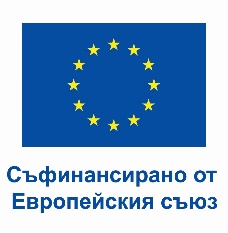 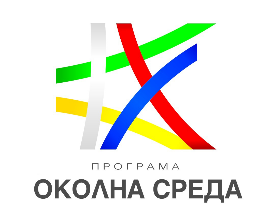 Допустими разходи
Разходи за Строително-монтажни работи (СМР);
Разходи за материални активи;
Разходи за нематериални активи; 
Разходи за услуги;
Разходи за такси;
Разходи за провеждане и участие в мероприятия; 
Непреки разходи, в т.ч. разходи за организация и управление, разходи за комуникация и видимост и разходи за разработване на документации за възлагане на обществени поръчки по ЗОП.
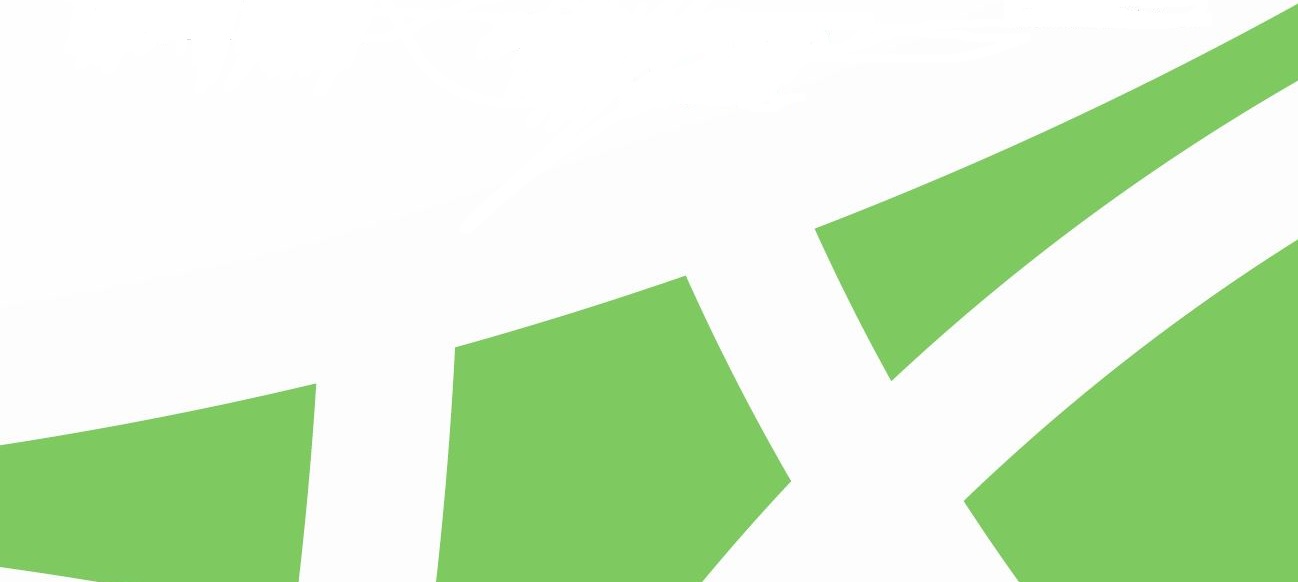 [Speaker Notes: Допустими за финансиране по процедурата са следните категории разходи:
І. РАЗХОДИ ЗА СТРОИТЕЛНО-МОНТАЖНИ РАБОТИ (СМР) 
1. Строително-монтажни работи 
(Включват се разходи за изграждане на 1 бр. инсталация за компостиране или разходи за надграждане на 1 бр. съществуваща инсталация за компостиране с увеличаване на нейния капацитет;)
2. Непредвидени разходи за СМР 
(Разходите се начисляват само върху разходите по т. 1)
3. Оборудване и съоръжения 
(Включват се само разходи за закупуване/доставка/монтаж (пускане в експлоатация) за оборудване, съоръжения, обзавеждане и техника само за изграждането и пускането в експлоатация на инсталацията за компостиране по т. 1; за съпътстваща техническа инфраструктура, пряко свързана и обслужваща само инсталацията за компостиране по т. 1. Включват се, при необходимост, и разходи за обучение на ангажирания персонал за използване на оборудването и съоръженията, доставени по проекта)
ІІ. РАЗХОДИ ЗА МАТЕРИАЛНИ АКТИВИ
4. За съдове и техника за разделно събиране на биоразградими отпадъци
(Включват се разходи за закупуване, доставка и монтаж на съдове и техника за разделно събиране на биоразградими битови отпадъци, пряко свързани с проекта и които са за многократно ползване)
5. За съоръжения и съдове за събиране и предварително третиране на място на биоразградими отпадъци
(Включват се разходи за закупуване, доставка и монтаж на съоръжения и съдове за кастрене на храсти; рязане на дървета и клони; за шредиране и надробяване на отрязани дървета, клони и храсти; контейнери за градински и дървесни отпадъци, които да бъдат предоставяни на гражданите при поискване)
6. За закупуване/придобиване/отчуждаване на земя или застроен недвижим имот
(Включват се разходи за закупуване/ придобиване/ отчуждаване на земя или застроен недвижим имот)
ІІІ. РАЗХОДИ ЗА НЕМАТЕРИАЛНИ АКТИВИ
7. За софтуер
(включват се разходи за разработване или закупуване на софтуер, в т.ч. и лицензи, пряко свързан с проектното предложение и необходим за експлоатацията на компостиращата инсталация или за функционирането на системата за разделно събиране на биоразградимите битови отпадъци) 
ІV. РАЗХОДИ ЗА УСЛУГИ 
8. Разходи за спомагателни дейности 
(Включват се разходи по допустима дейност по т. 13.1.1)
9. Разходи за специализирани услуги
(Включват се разходите за експертна оценка и юридическите консултации и др., пряко свързани с придобиването/отчуждаването на земя или застроен недвижим имот)
V. РАЗХОДИ ЗА ТАКСИ: 
10. Разходи за административни такси
(Включват се разходи за административни такси по издаване на решения/становища от компетентни органи в областта на екологичното законодателство и др. такси във връзка с изпълнението на проекта; нотариални такси и др. такси, съпътстващи придобиване-то/отчуждаването на земя или застроен недвижим имот)
VІ. РАЗХОДИ ЗА ПРОВЕЖДАНЕ И УЧАСТИЕ В МЕРОПРИЯТИЯ
11. Разходи за мероприятия
(Включват се разходи за провеждане на кампании, проучвания, подготовка и разпространение на материали и др., пряко свързани с разделното събиране и транспортиране на биоразградимите битови отпадъци в общините – бенефициенти, както и с изграждането и експлоатацията на инсталацията за компостиране и ползване на компоста) 
VІІ. НЕПРЕКИ РАЗХОДИ:
12. Непреки разходи по чл. 55, ал. 1, т. 4 от ЗУСЕФСУ (в т.ч. разходи за организация и управление, разходи за комуникация и видимост и разходи за разработване на документации за възлагане на обществени поръчки по Закона за обществените поръчки)

Разходите за общата дейност „Организация и управление на проекта, видимост, прозрачност и комуникация и подготовка на документации за възлагане на обществени поръчки по реда на ЗОП“ се посочват към един общ бюджетен ред „Непреки разходи“, за които се посочва и се прилага съответният процент съгласно Методологията за опростени разходи.]
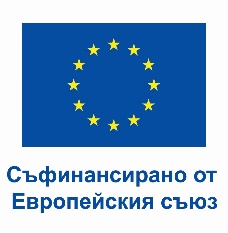 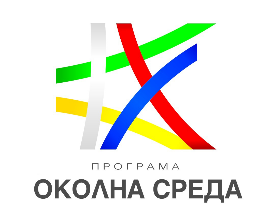 Режим на държавни помощи
І. Между УО на ПОС 2021-2027 г. и общините, получатели на БФП по процедурата – не представлява държавна помощ;
ІІ. Между общините, получатели на БФП и изпълнителите на обществени поръчки за подготовка и изграждане на компостиращи инсталации и закупуване на съдове и специализирана техника за разделно събиране на битови биоразградими отпадъци - няма риск за конкуренцията на пазара;
ІІІ. Между общините, собственици на бъдещите инсталации и операторите, на които общините възлагат тяхната експлоатация – общините поемат задължението за възлагане на услуга от общ икономически интерес (УОИИ)
Важно: Съобразно избраната от общините форма за последваща експлоатация на финансираните по процедурата инсталации, е необходимо те да спазват режима на държавни помощи и съответно актът за възлагане да е в пълно съответствие с правилата. Правото на ползване на предоставената за експлоатация инсталация се остойностява и ще е част от компенсацията за възложената УОИИ.
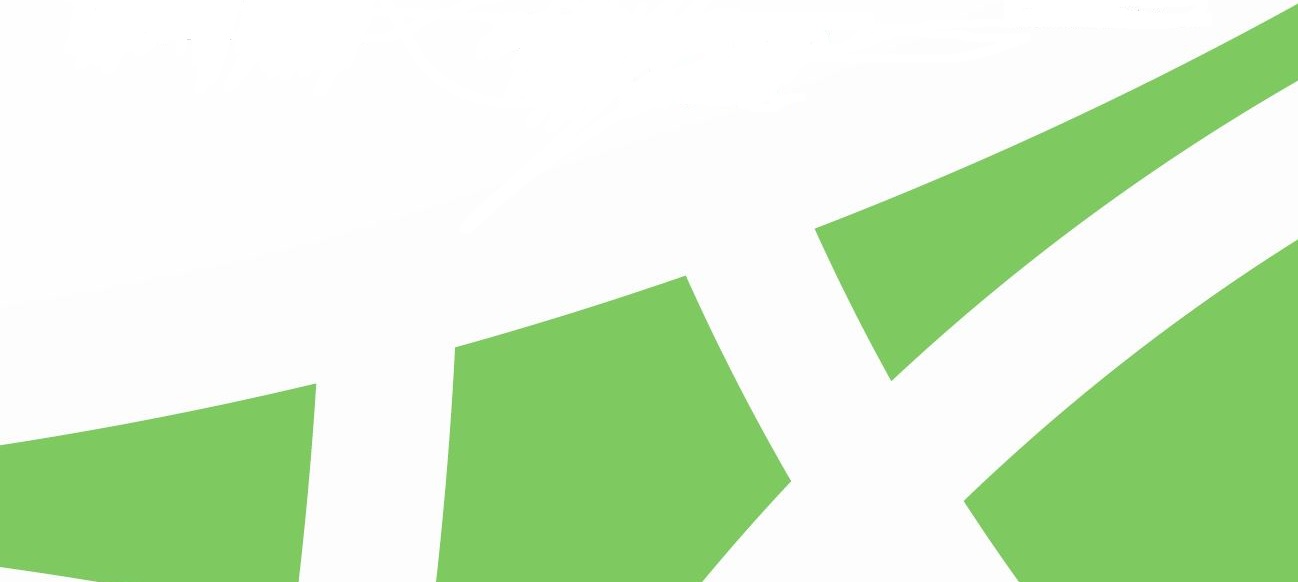 [Speaker Notes: Подробен анализ на приложимия режим на държавни помощи е представен в раздел 16 от Условията за кандидатстване.]
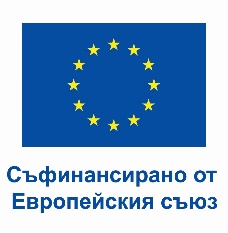 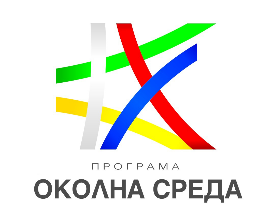 Документи за подаване на етап на кандидатстване (1)
Пълен списък с документите, които се подават на етапа на кандидатстване, се съдържа в раздел 24 от Условията за кандидатстване.
Документите се прилагат в пълния им обхват, в т.ч. и приложенията към тях, ако има такива, а ако са публично достъпни се представя информация за линк за достъп: 
Анализ на остойностяването;
Списък с линкове към сайт на АОП (ЦАИС ЕОП);
Консолидирана документация за доказване на климатична устойчивост;
Подписано споразумение за партньорство (ако е приложимо);
Решения на Общото събрание на регионалното сдружение;
Решения на общинските съвети;
Важно: В случай че към съответния краен срок за подаване на проектни предложения не е предвидена сесия на ОС, Решенията може да се представят по време на оценката.
одобрена регионална програма за управление на отпадъците или на одобрена общинска програма за управление на отпадъците.
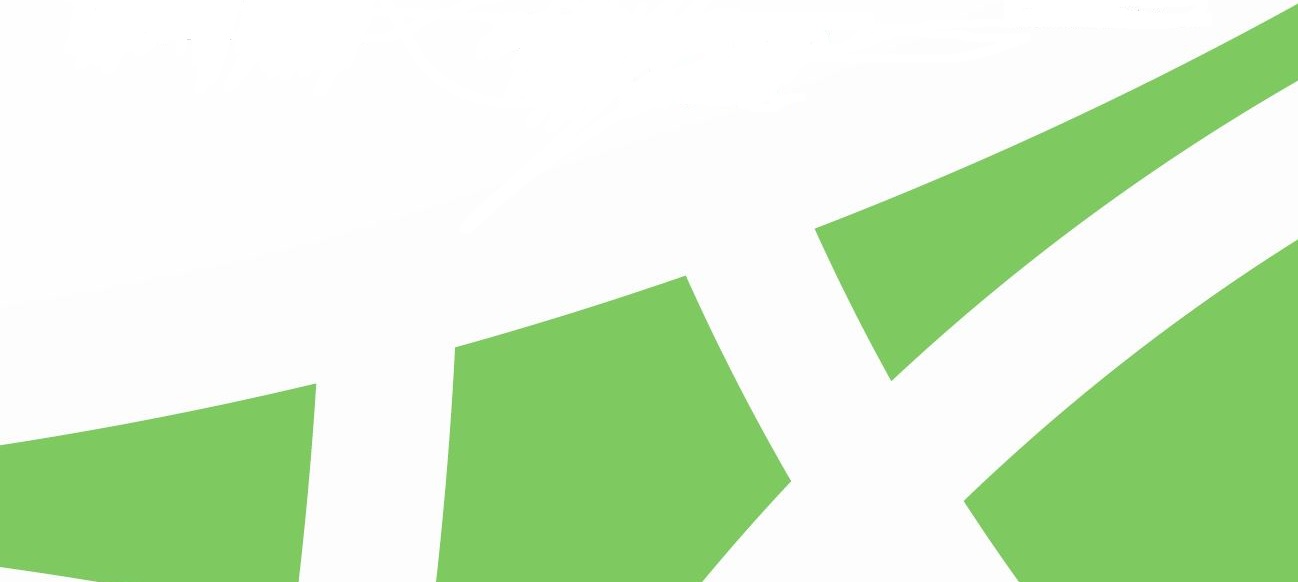 [Speaker Notes: Решения на Общинския съвет на всяка от кандидатстващите общини:
- за поемане на ангажимент съответната община да не се присъединява към друго РСУО за срока за изпълнение на проекта и най-малко за срок от 5 години след окончателното плаща-не на средствата за проекта по ПОС 2021-2027 г. по настоящата процедура; 
- за кандидатстване по процедурата; 
- за одобрение на актуална Общинска програма за управление на отпадъците на съответната община или Решения на Общинските съвети на всички общини в региона (независимо дали кандидатстват или не по настоящата процедура) за одобрение на Регионална програма за управление на отпадъците;
- за сключване на споразумение за партньорство и относно собствеността на инсталацията за компостиране – ако е приложимо при партньорство;
- за придобиване на собственост на имот/и с приложена обосновка, въз основа на проучване, за липсата на подходящи общински терени за изграждане на инфраструктурата по проектно-то предложение – ако е приложимо.]
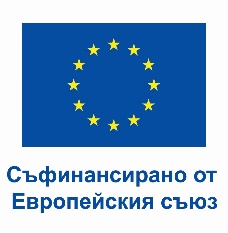 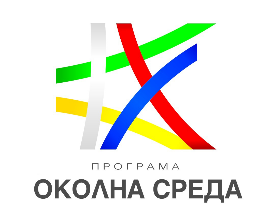 Документи за подаване на етап на кандидатстване (2)
Документи за собственост и/или за учредени ограничени вещни права;
Влязъл в сила ПУП;
Влезли в сила административни актове за променено предназначение на имотите;
Документ от имащия съответните права за съответната съпътстваща инфраструктура, издаден по реда на приложимата нормативна уредба, за намерение за изграждане/ присъединяване или др. (ако е приложимо);
Крайни административни актове (решение по ОВОС или решение за преценяване необходимостта от ОВОС/ОС за инвестиционни предложения за проектното предложение);
Информация за преценяване на необходимостта от ОВОС или доклад за ОВОС;
Анализ на морфологичния състав и количествата на битовите отпадъци поотделно за всяка от кандидатстващите общини;
Предварително (прединвестиционно) проучване;
Обосновка относно липсата на пазарно предлагане на услуги или за недостатъчното предлагане на услуги по разделно събиране, транспортиране и по третиране на битови биоразградими отпадъци в региона за управление на отпадъците;
Обосновка за поддръжка и управление.
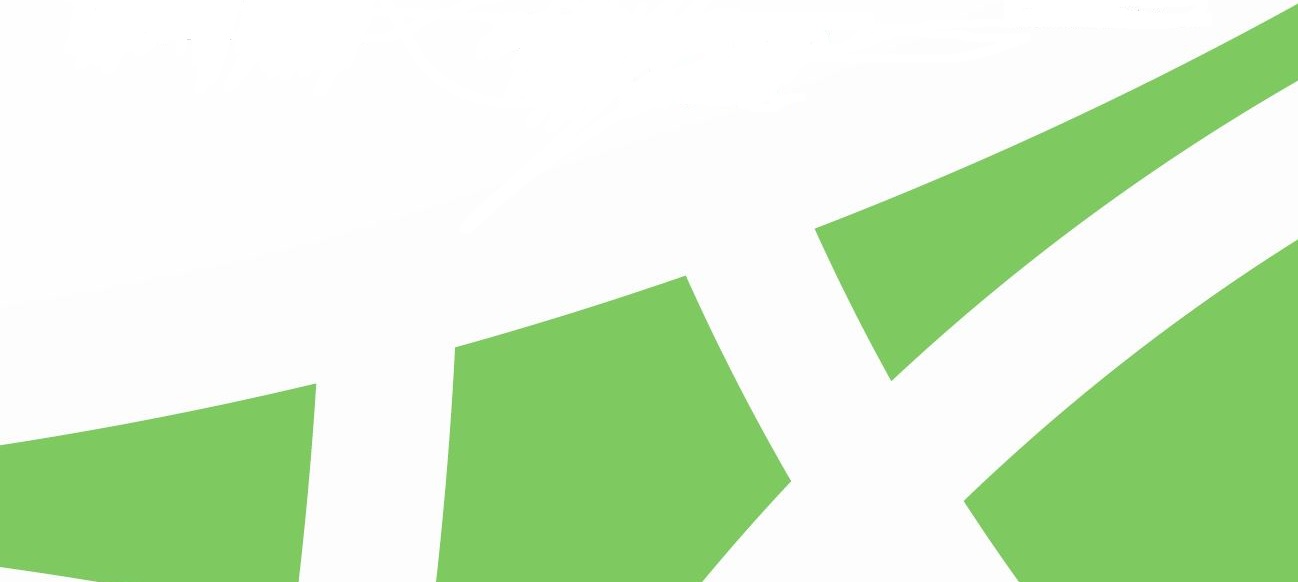 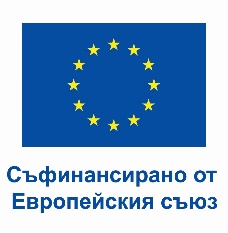 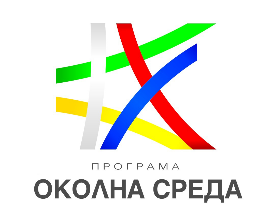 Подаване на проектно предложение
Проектно предложение по процедурата може да бъде подадено от кандидат или от упълномощено от него лице единствено чрез попълване на уеб базиран формуляр за кандидатстване чрез системата ИСУН: http://eumis2020.government.bg/. 
Формулярът за кандидатстване се попълва в ИСУН, като в системата не следва да се прикачва отделен файл.
Подробни указания за попълване на формуляра за кандидатстване се съдържат в Приложение № 1 към Условията за кандидатстване – „Указания за попълване на Формуляр за кандидатстване и подаване на проект по процедура № BG16FFPR002-2.003 „Мерки за изграждане, разширяване и/или надграждане на общински/регионални системи за разделно събиране и рециклиране на биоразградими отпадъци“ чрез системата ИСУН“
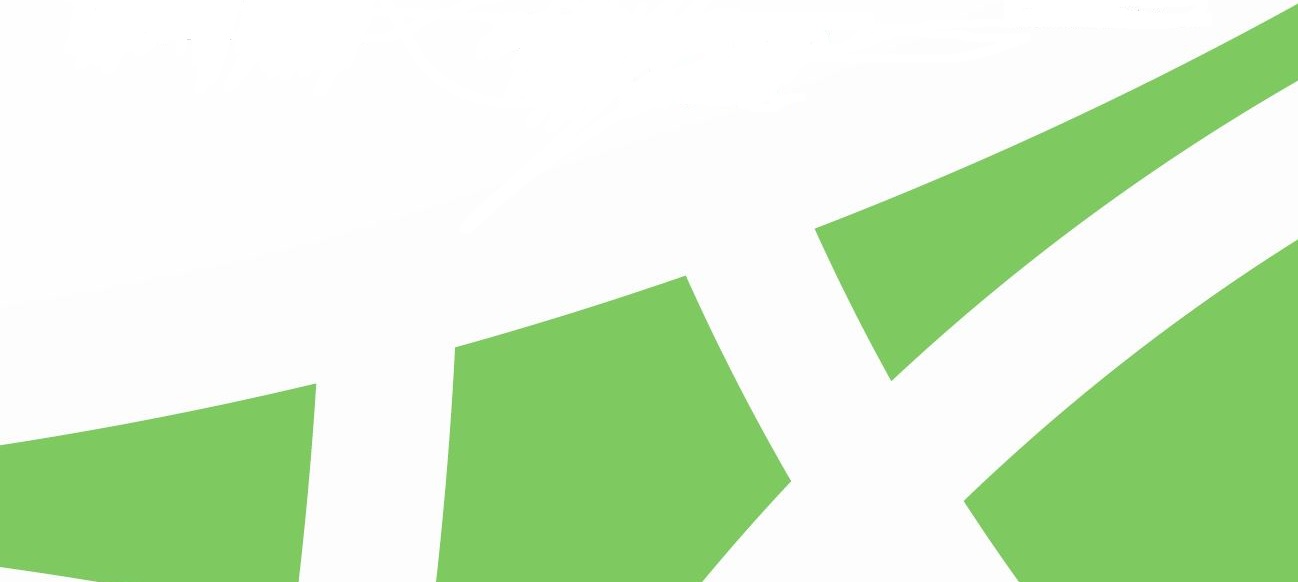 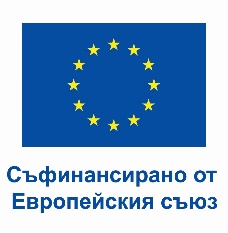 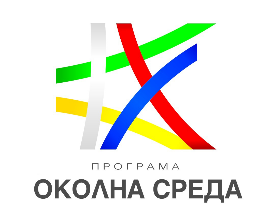 Срокове
Индикативен срок за обявяване на процедурата – 1 март 2024 г.
Краен срок за кандидатстване: 6 месеца от датата на обявяване
Максимален срок за оценка на подадените проектни предложения: до 6 месеца от датата на стартиране на оценката
Максимален срок за изпълнение на проект: до 30 месеца от сключване на АДБФП, но не по-късно от срока за допустимост на разходите по чл. 63, параграф 2 на Регламент (ЕС) № 2021/1060. След този срок бенефициентът следва да изготви и внесе искане за окончателно плащане по проекта в рамките на 1 месец.
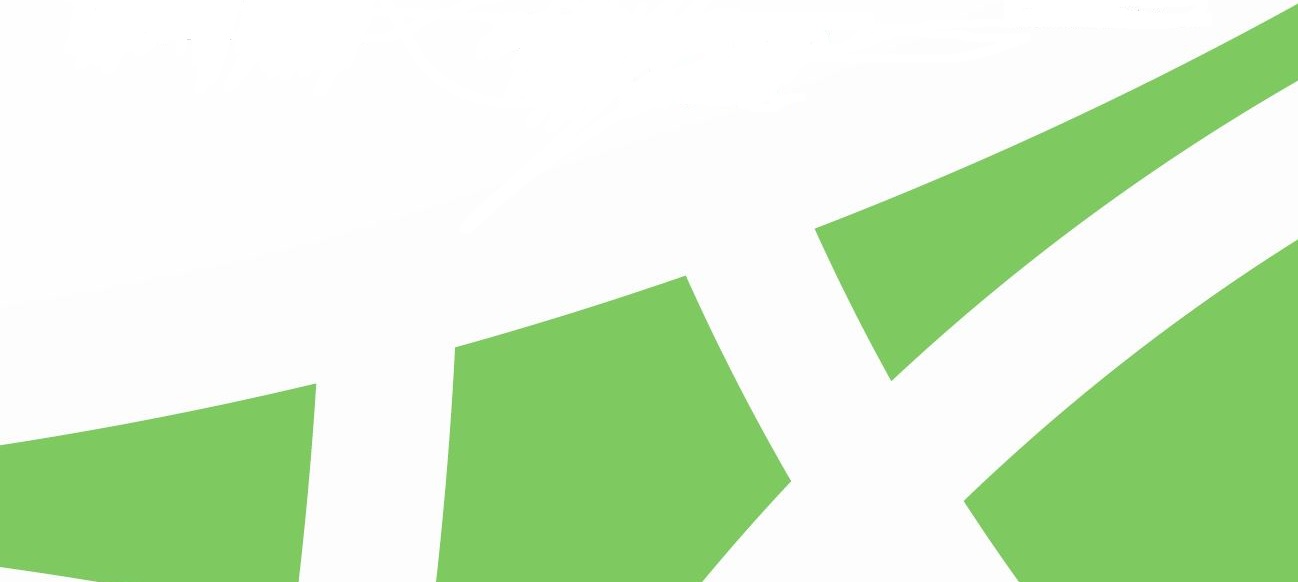 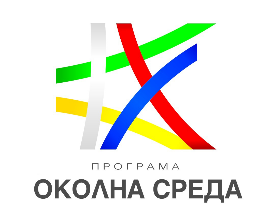 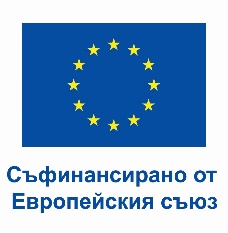 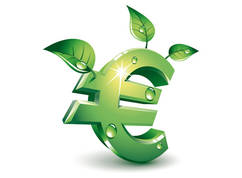 БЛАГОДАРЯ ЗА ВНИМАНИЕТО!programming@moew.government.bg https://www.eufunds.bg/bg/opos
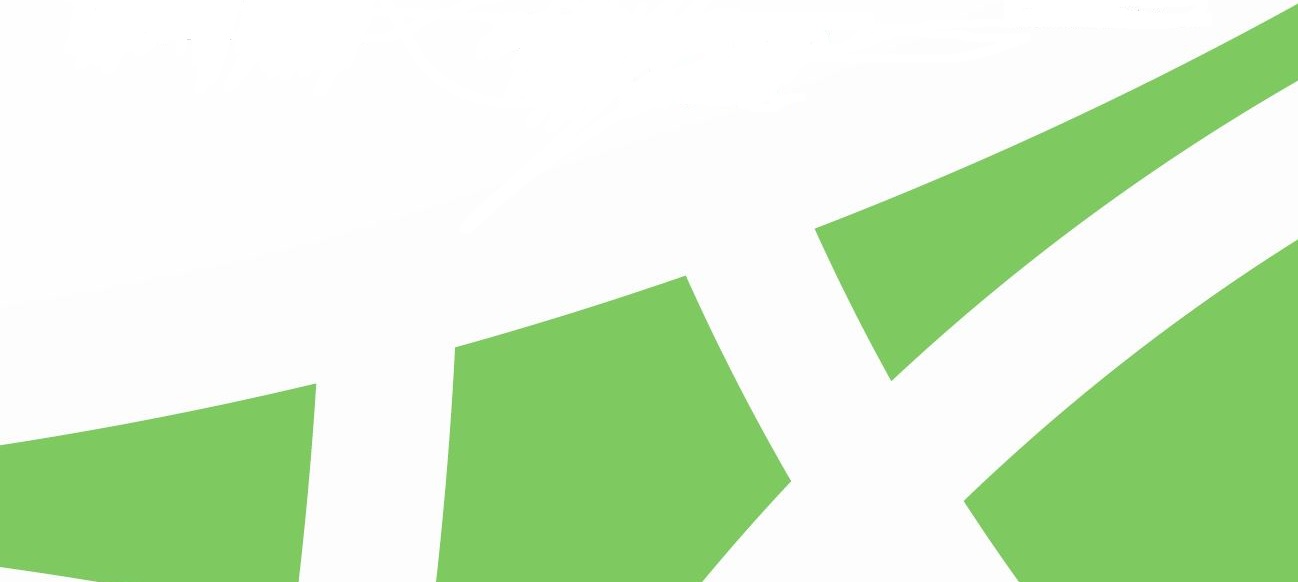